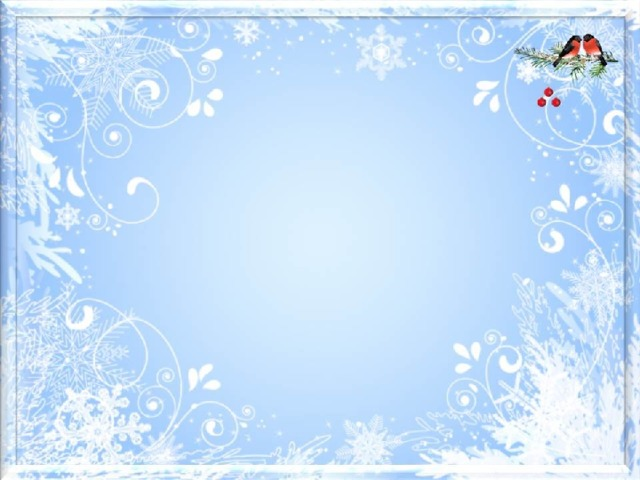 Муниципальное дошкольное образовательное бюджетное учреждение "Муринский детский сад комбинированного вида № 3“
г. Мурино
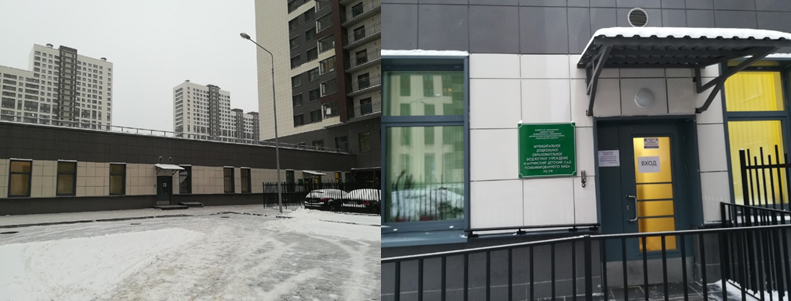 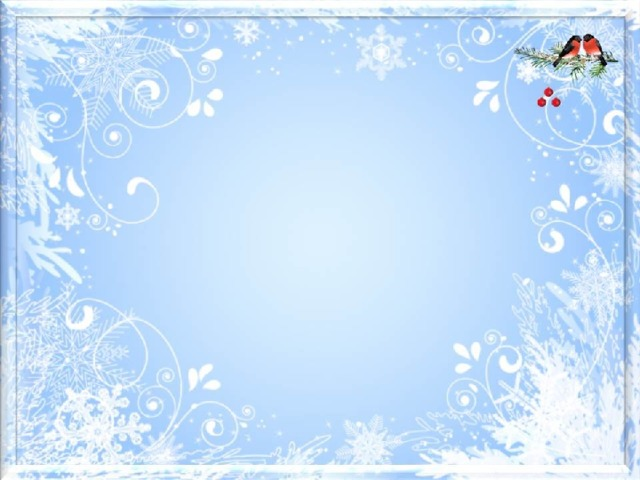 Наши мероприятия за Январь месяц
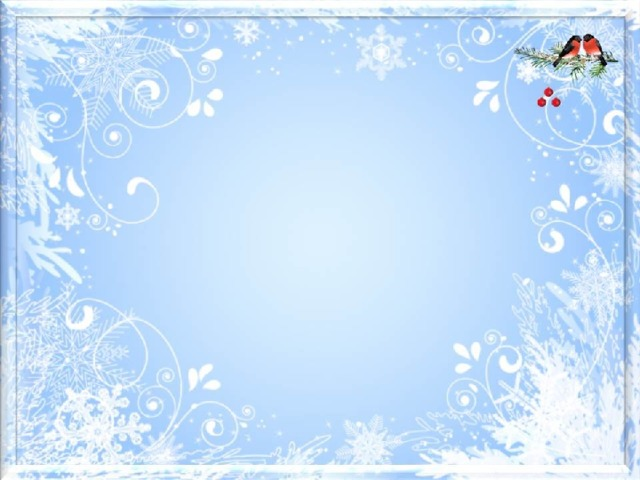 Сегодня с детьми из групп "Цветочки" и "Грибочки" было проведено физкультурное занятие на тему : " Пожарная безопасность и эвакуация".Ребята рассказали о правилах поведения во время пожара, вспомнили средства тушения и личной защиты. Во время выполнения эстафеты совершенствовали навык ползания и перешагивание через препятствия!!!
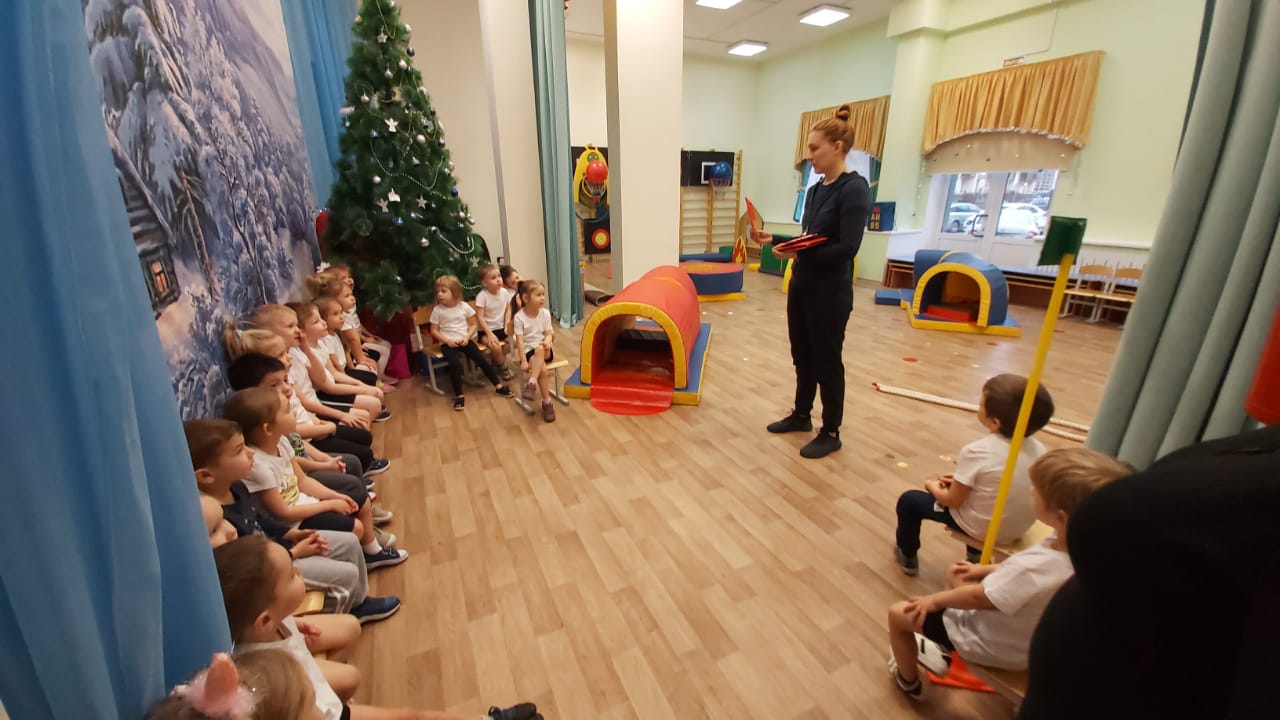 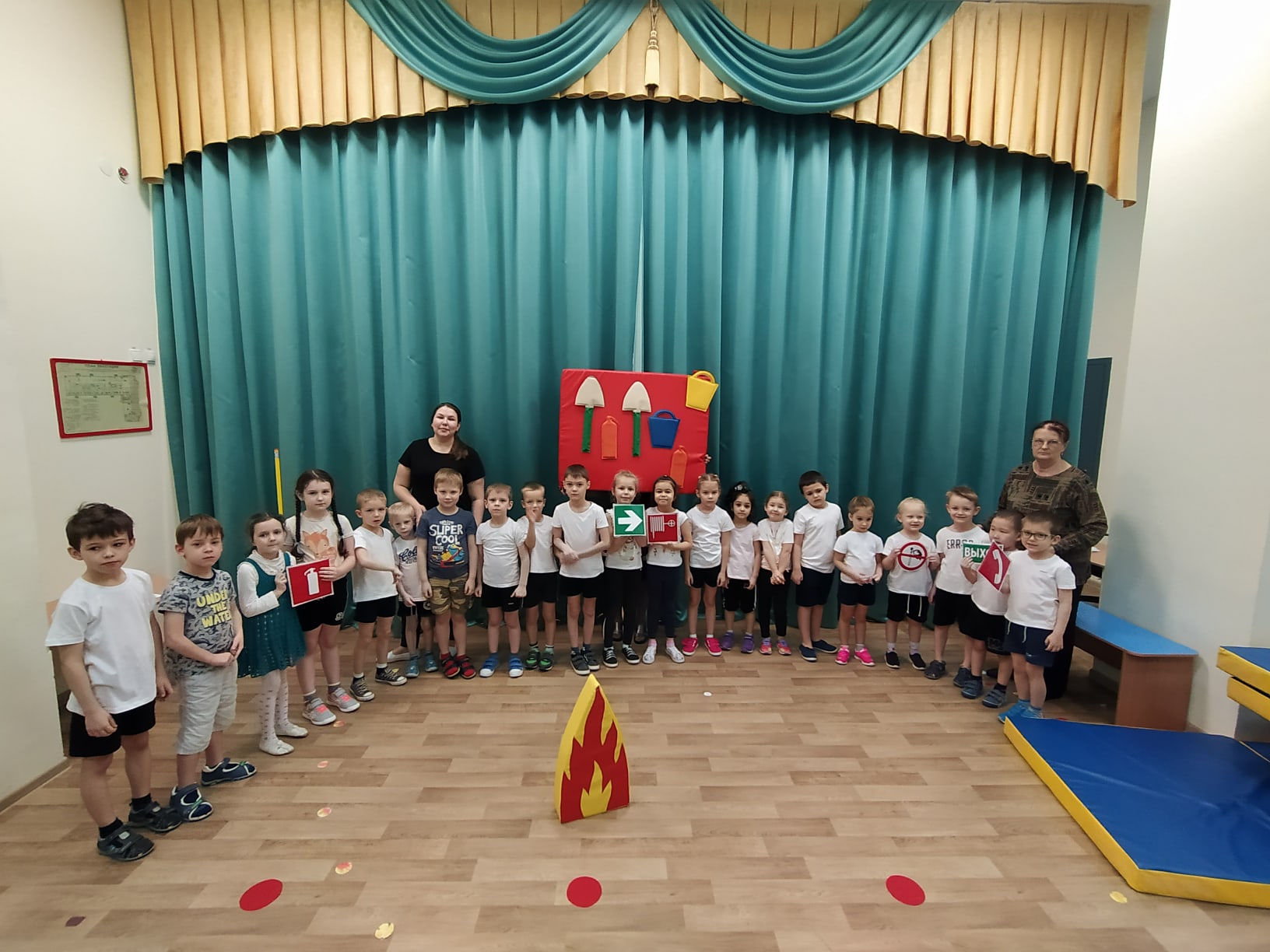 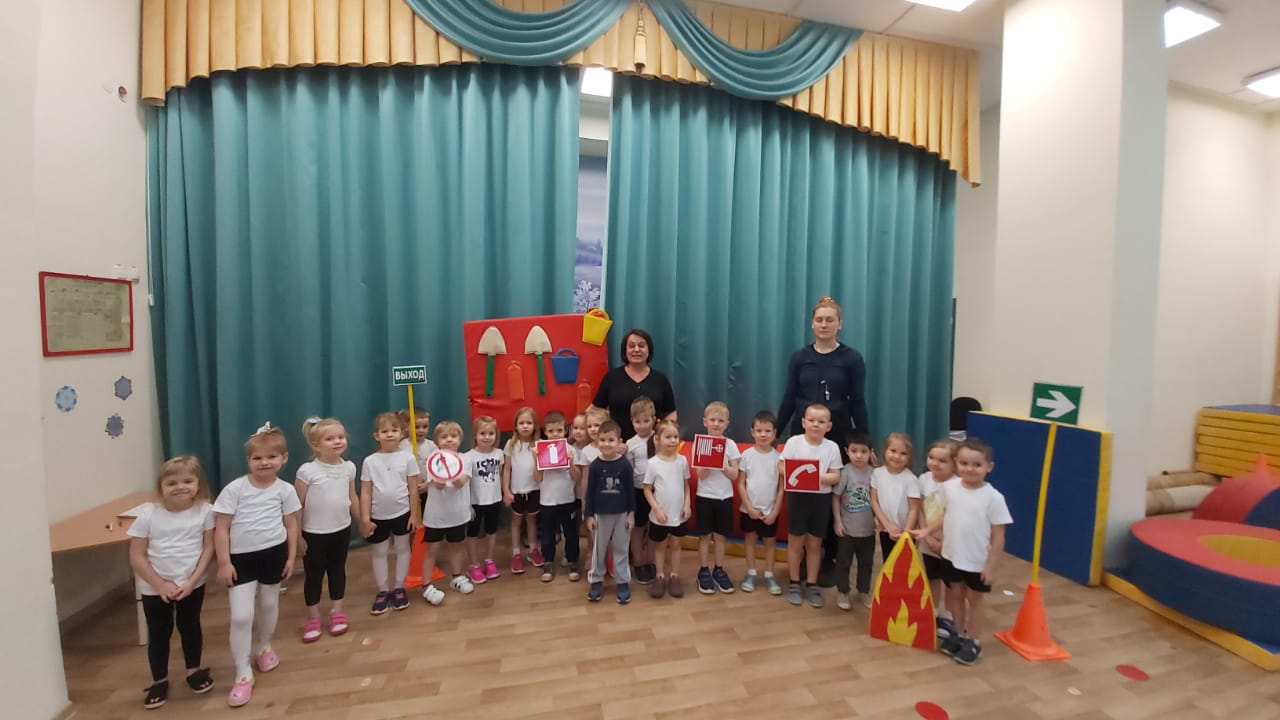 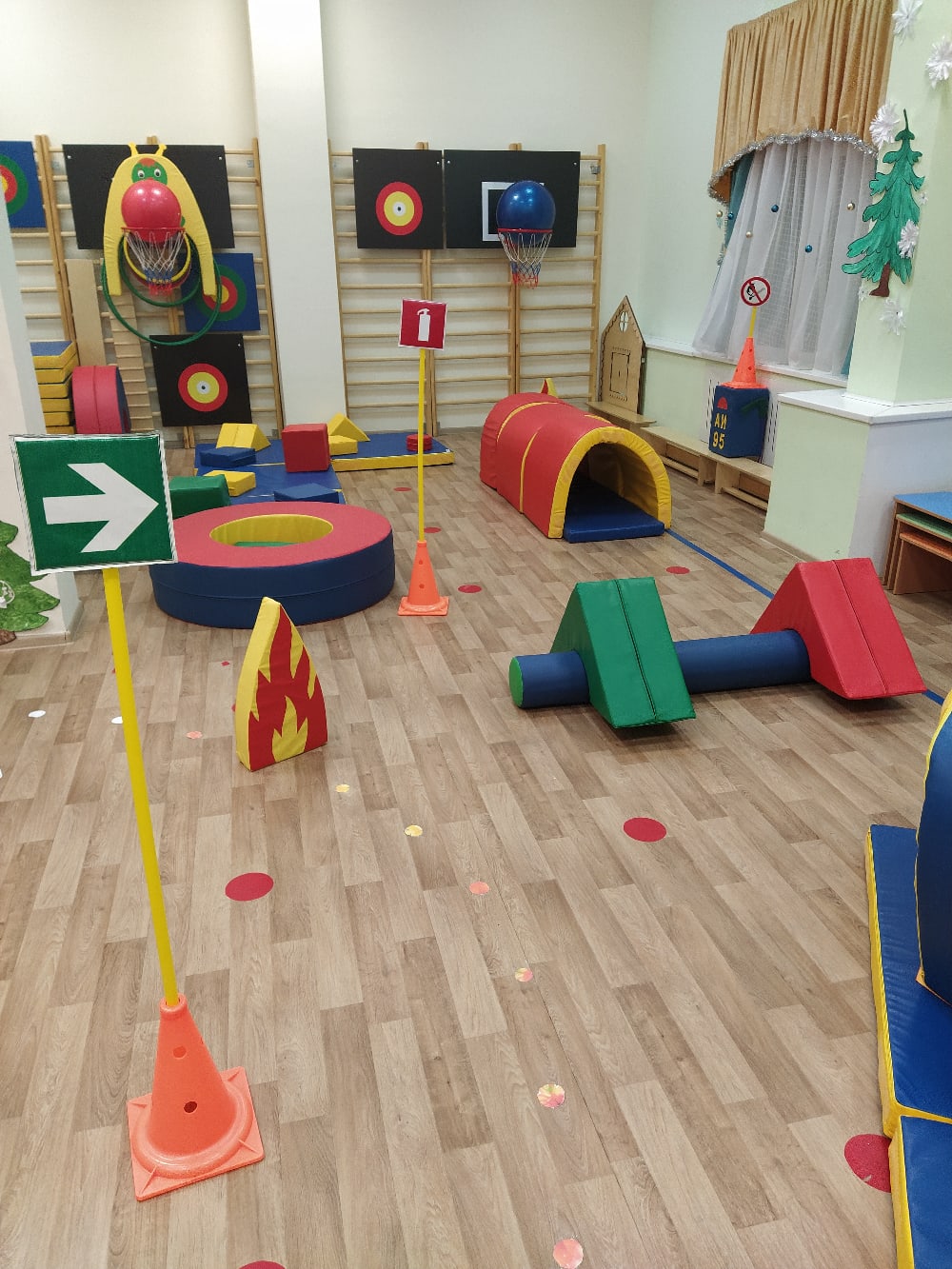 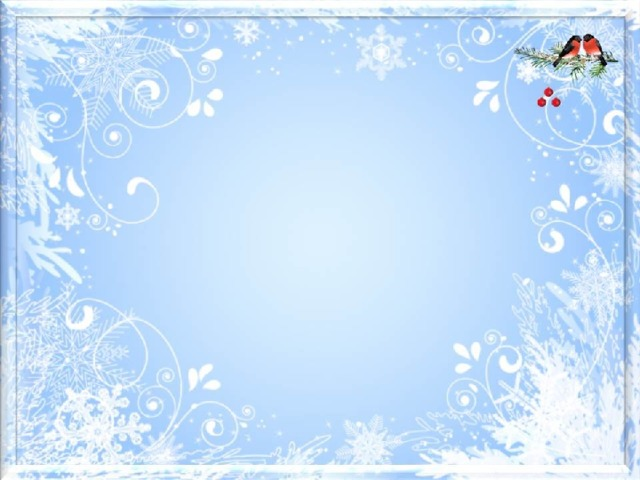 В средней группы прошло развлечения по теме недели «Зимующие птицы»
Побелело за окошком:Все в снегу. Какая ширь!Как румяная матрешка –На крыльце живой снегирь.Снегиря в окно увидишь:Здравствуй милый зимний гость!На крыльцо скорее выйди,Брось им спелых зерен горсть
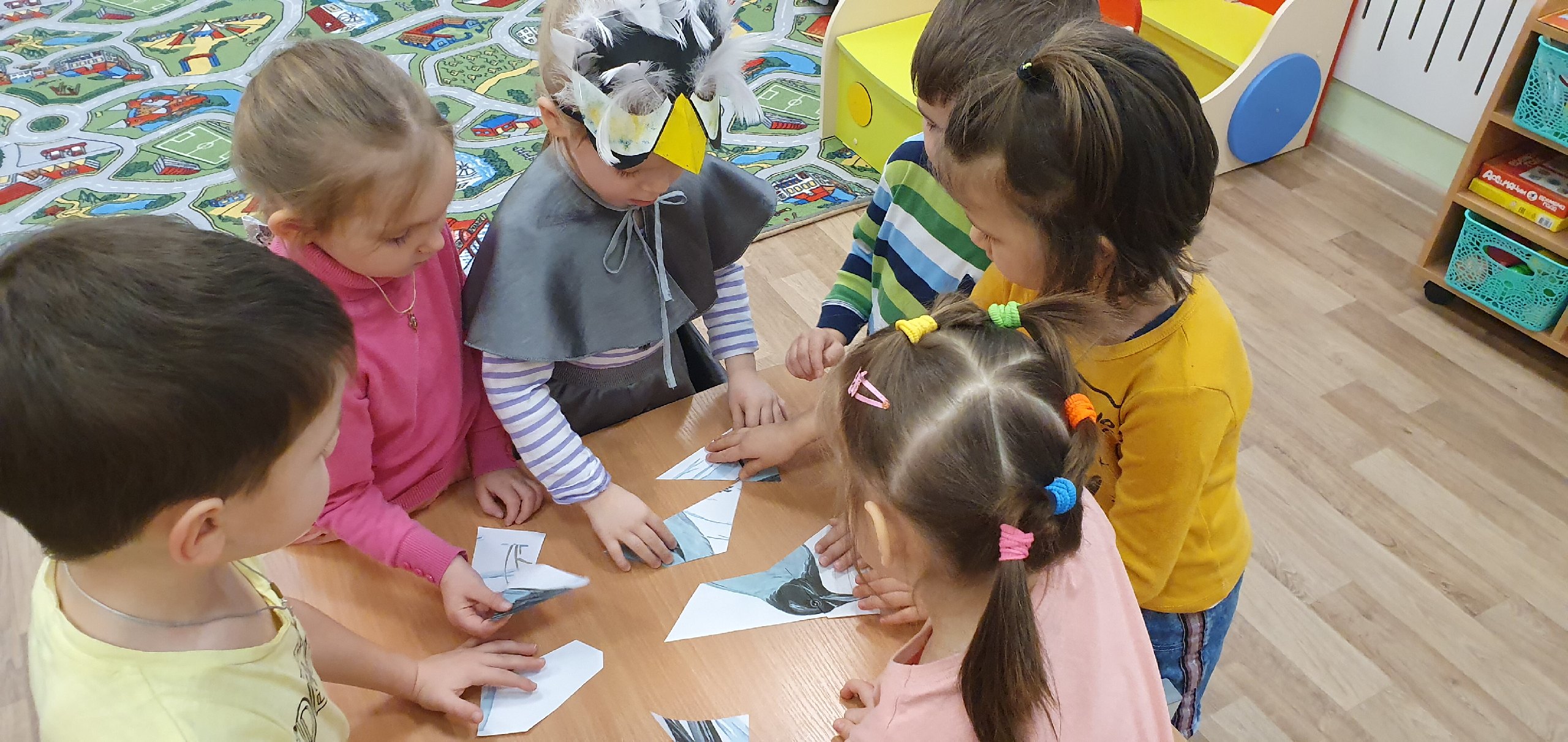 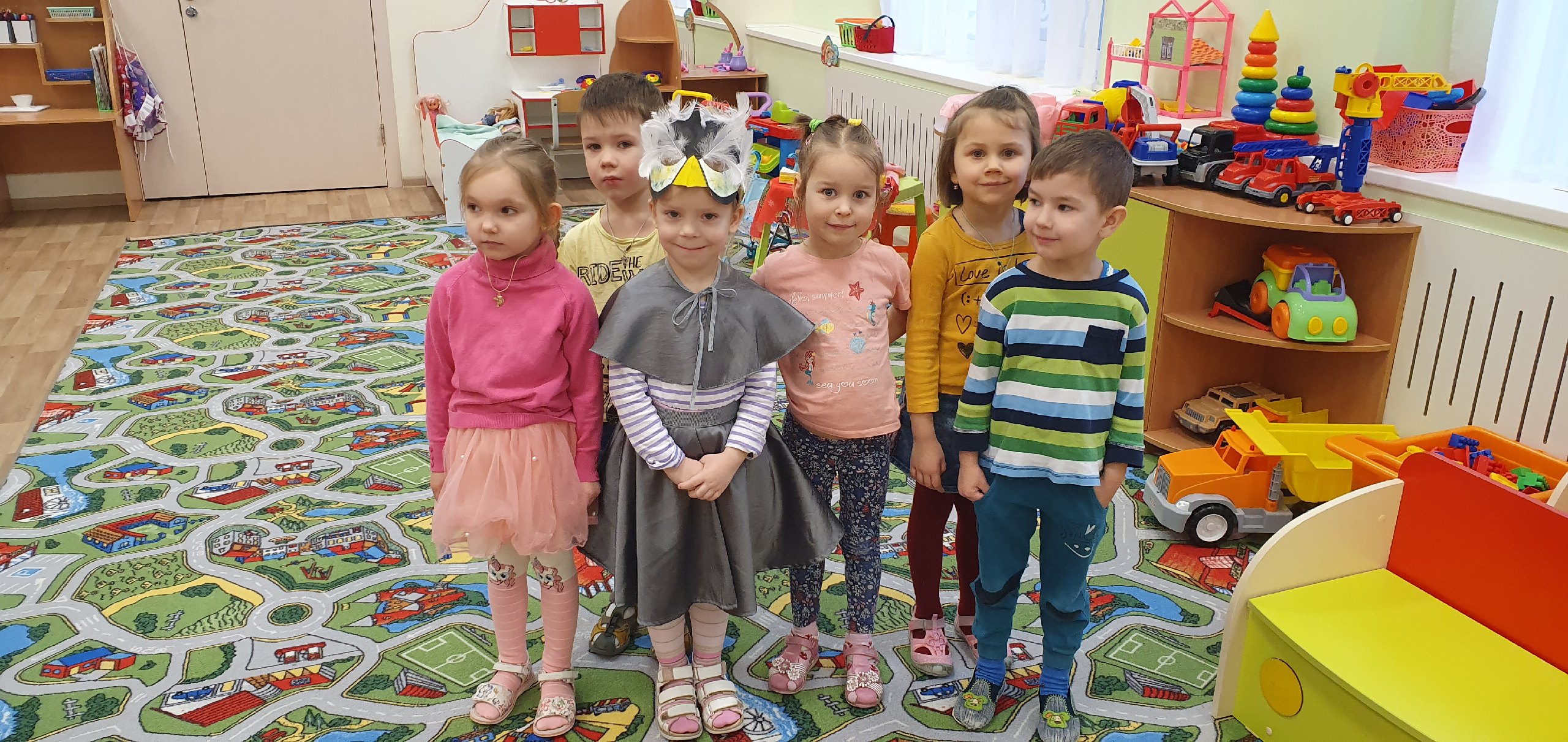 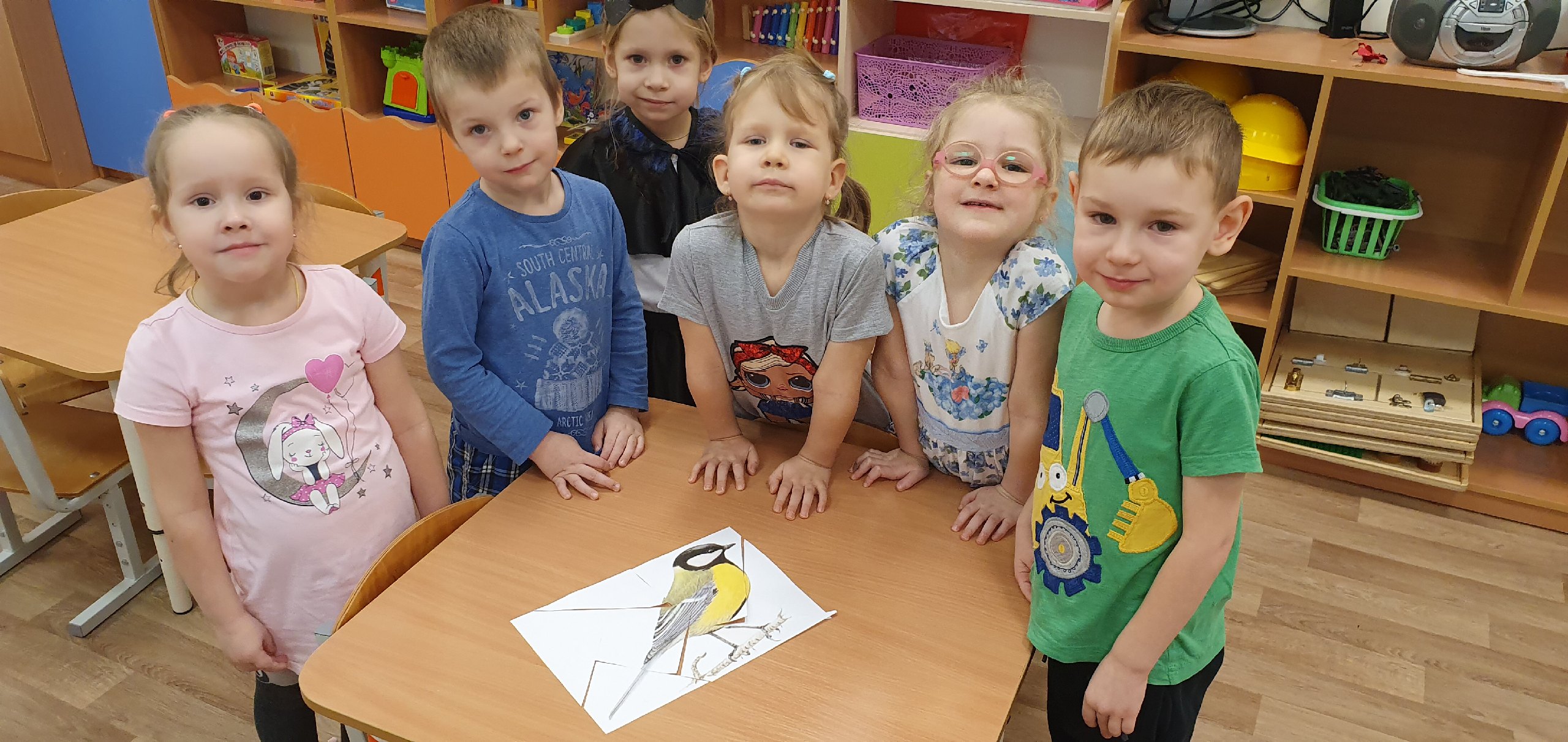 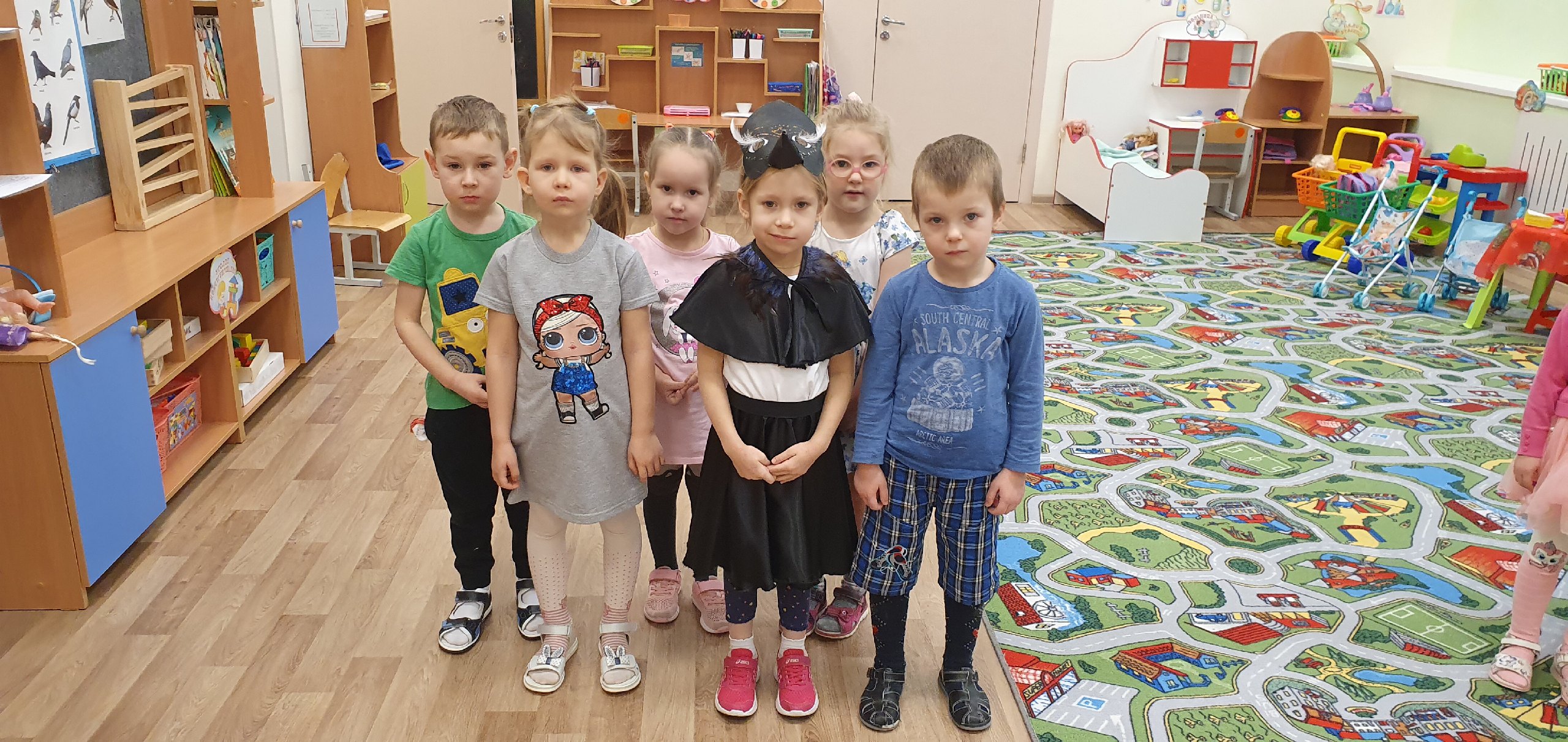 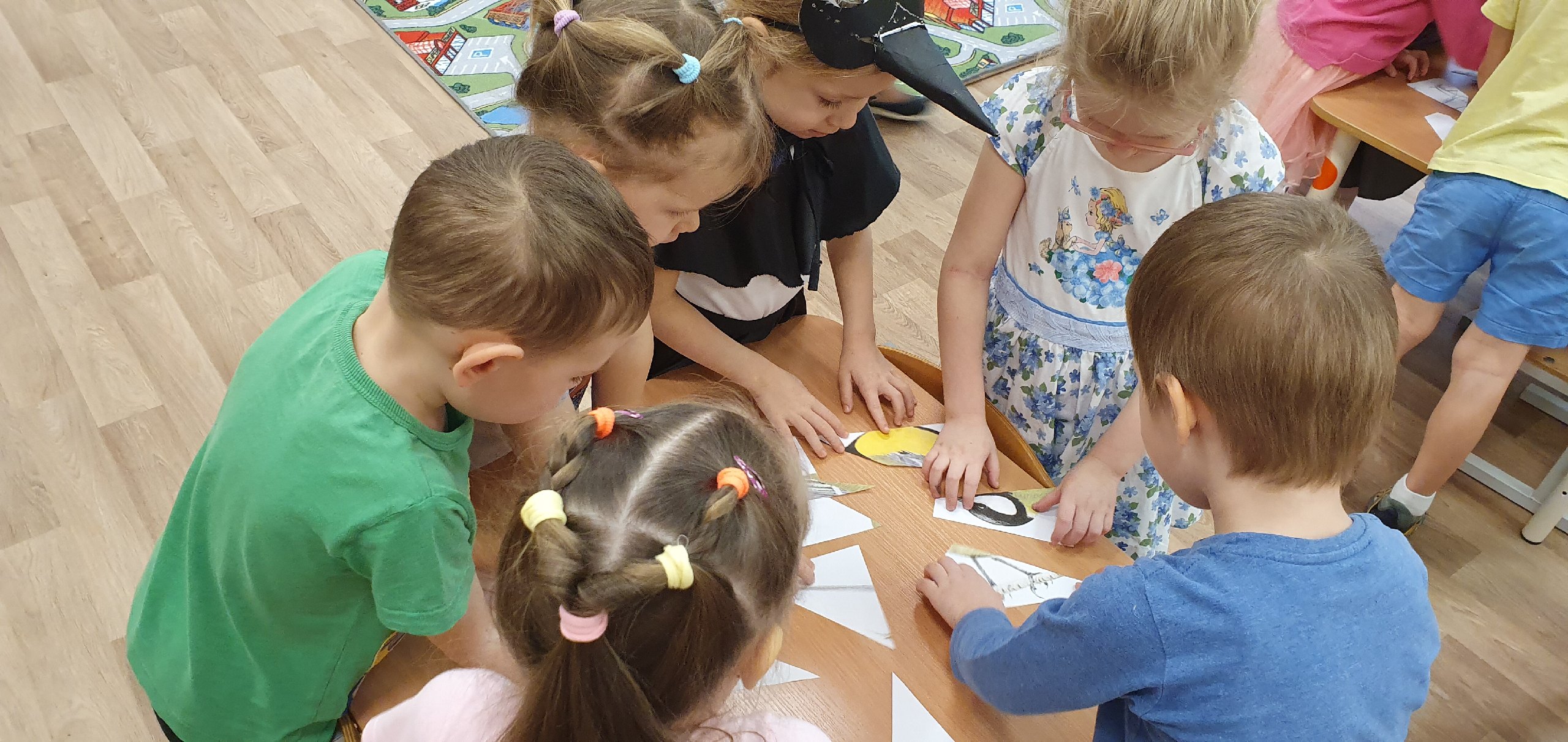 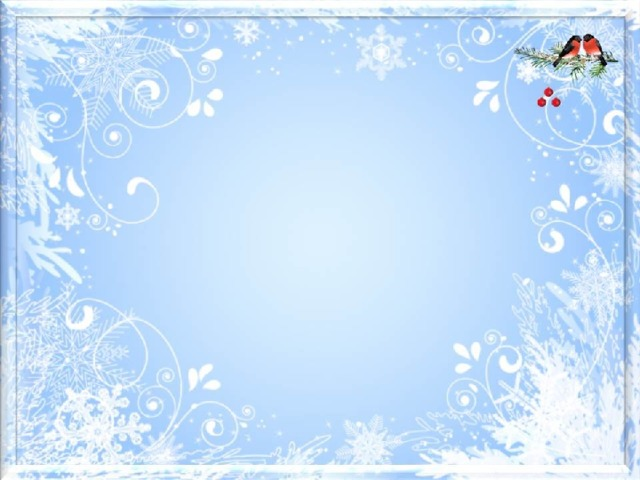 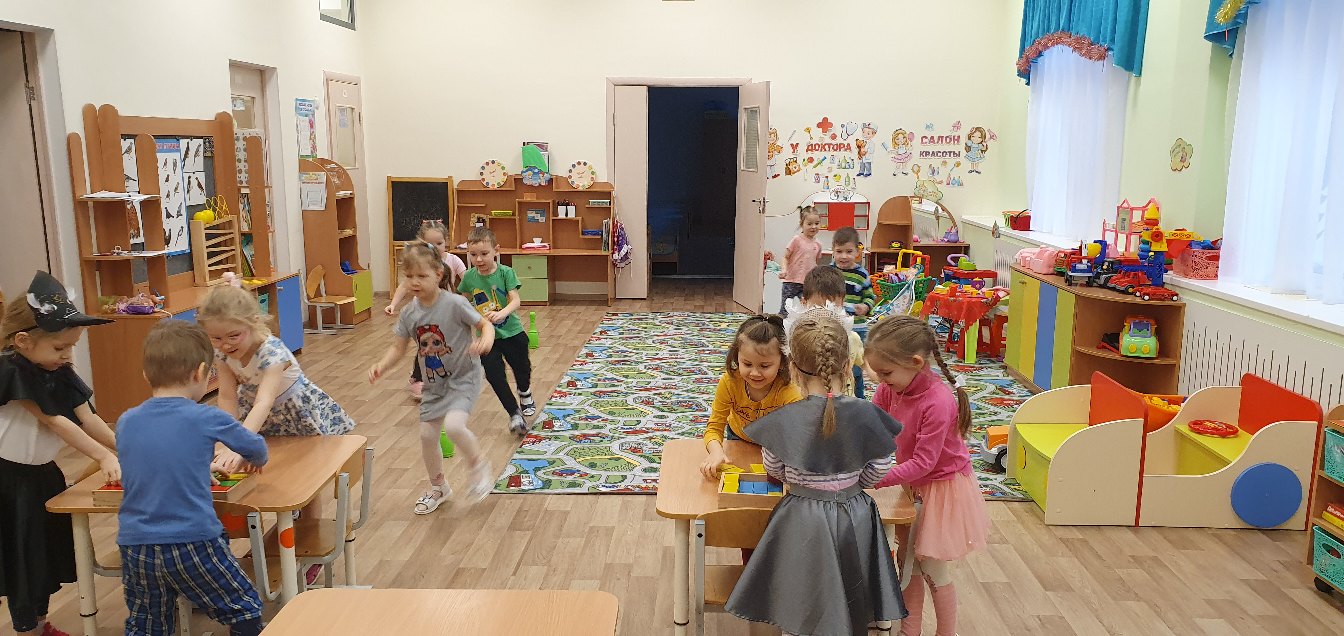 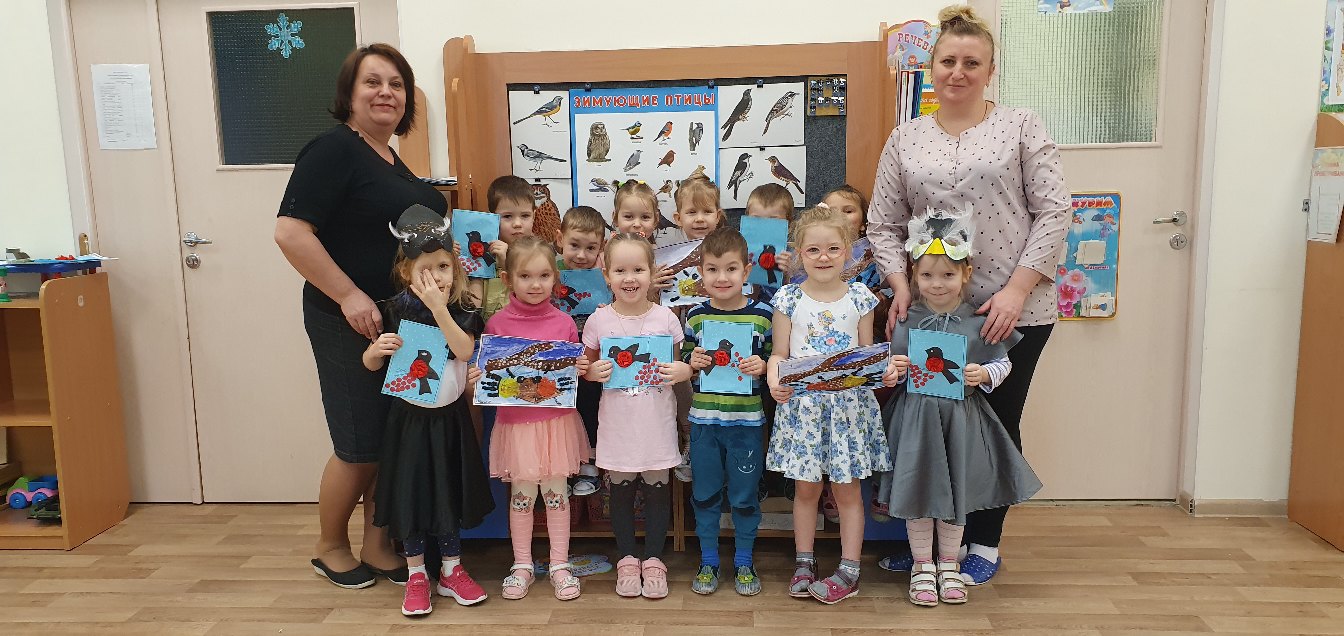 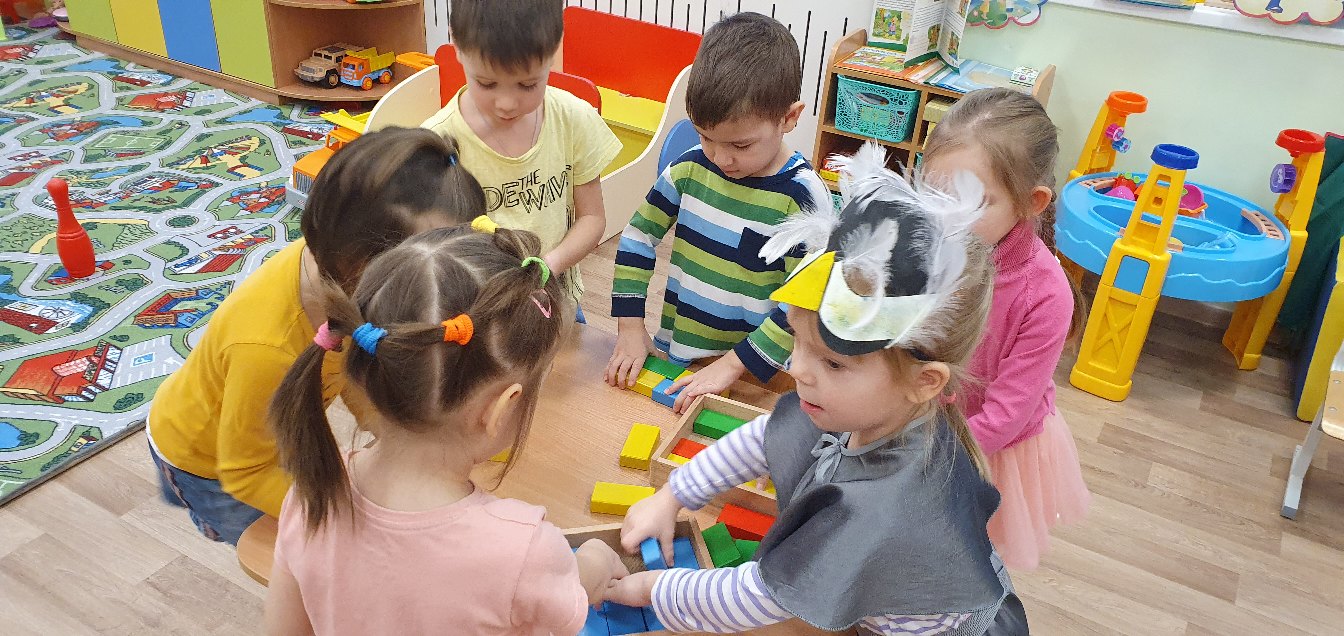 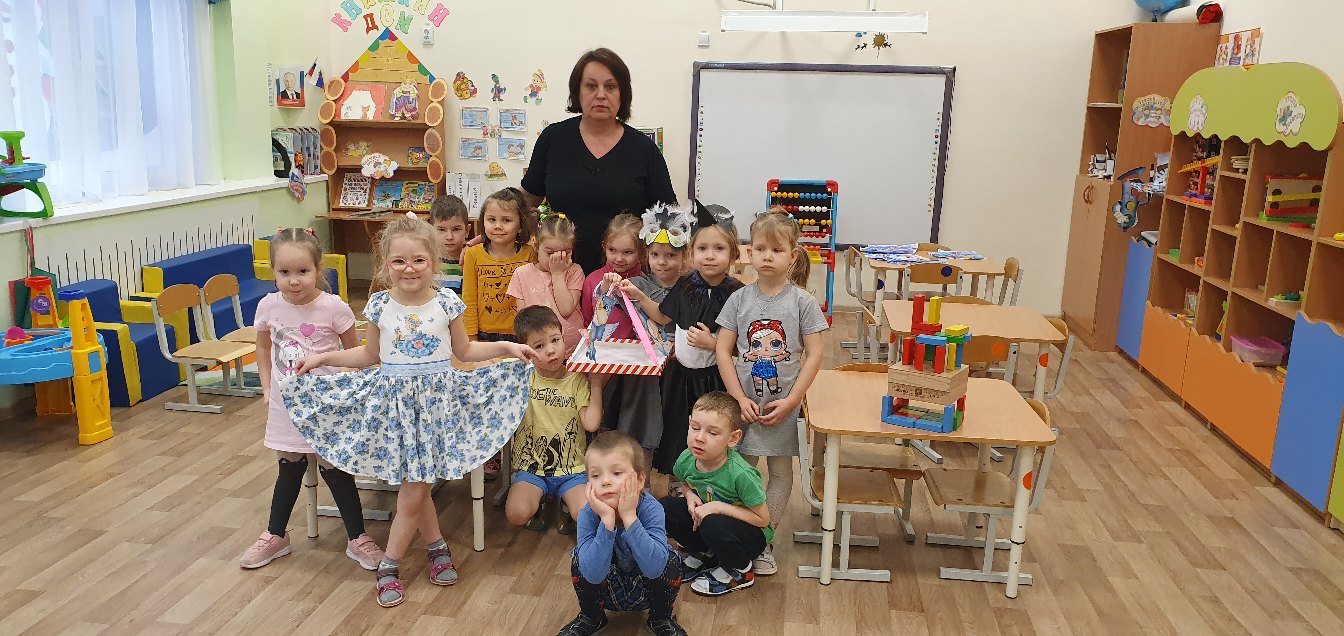 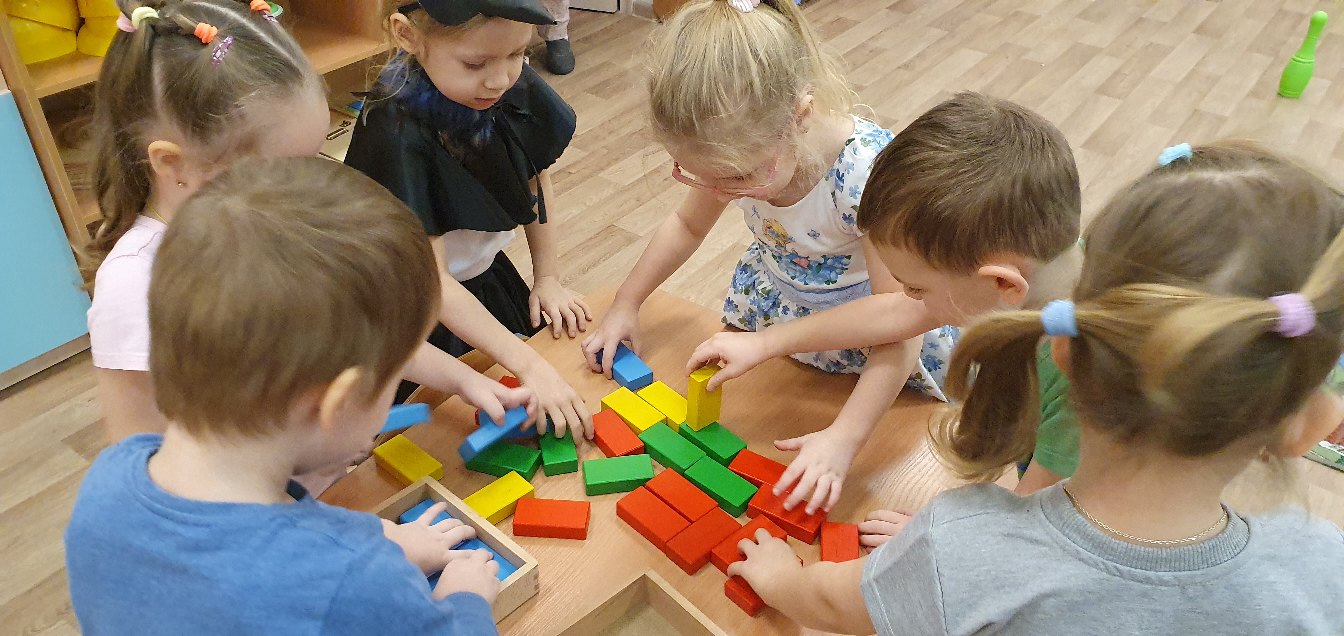 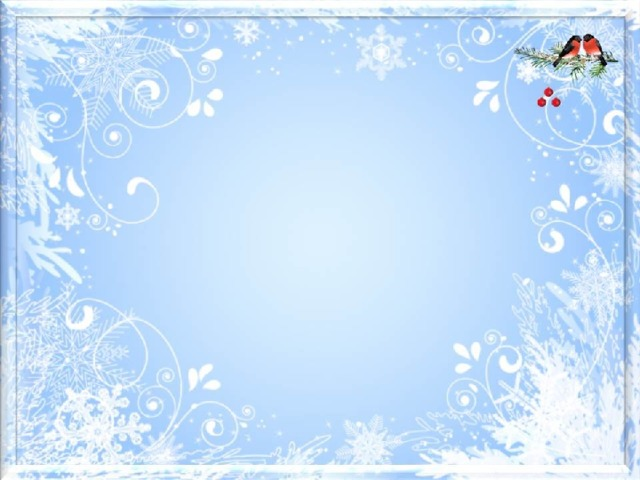 Таких дней в нашей великой истории много, но этот день – особенный. В этот день войсками Советской Армии была окончательно снята блокада Ленинграда, которая продолжалась 900 дней и 900 ночей – страшных и героических одновременно. День снятия блокады Ленинграда – это священный день в истории России. Сегодня для воспитанников двух групп в нашем детском саду  прошло тематические занятия.
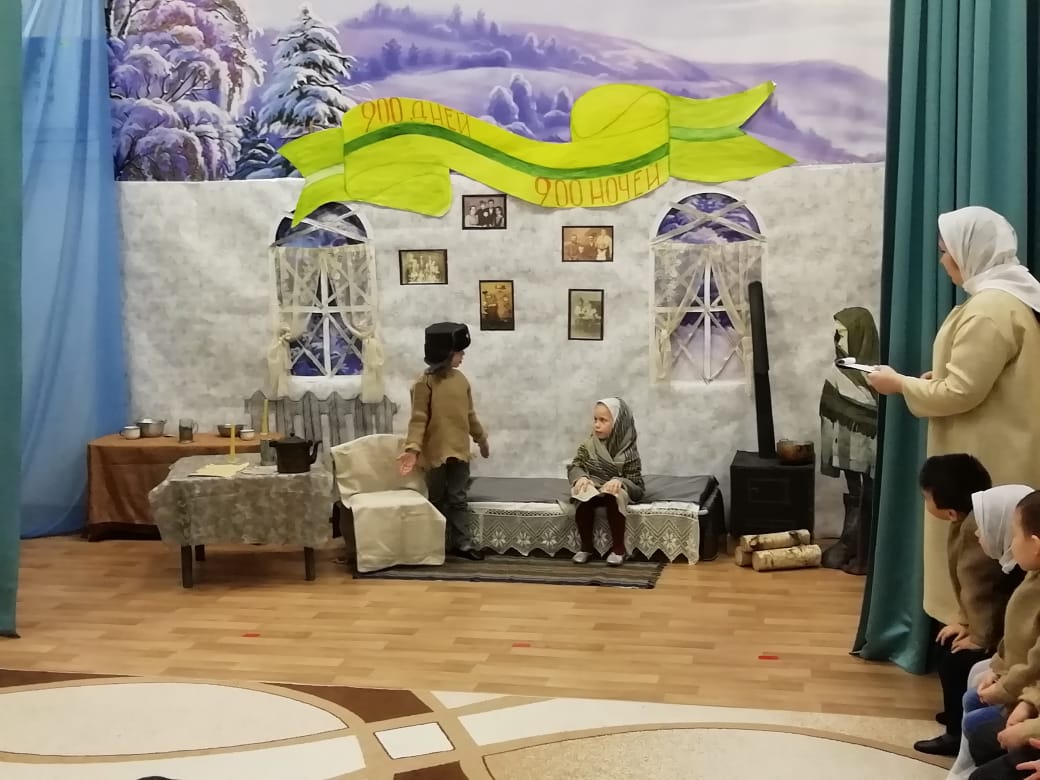 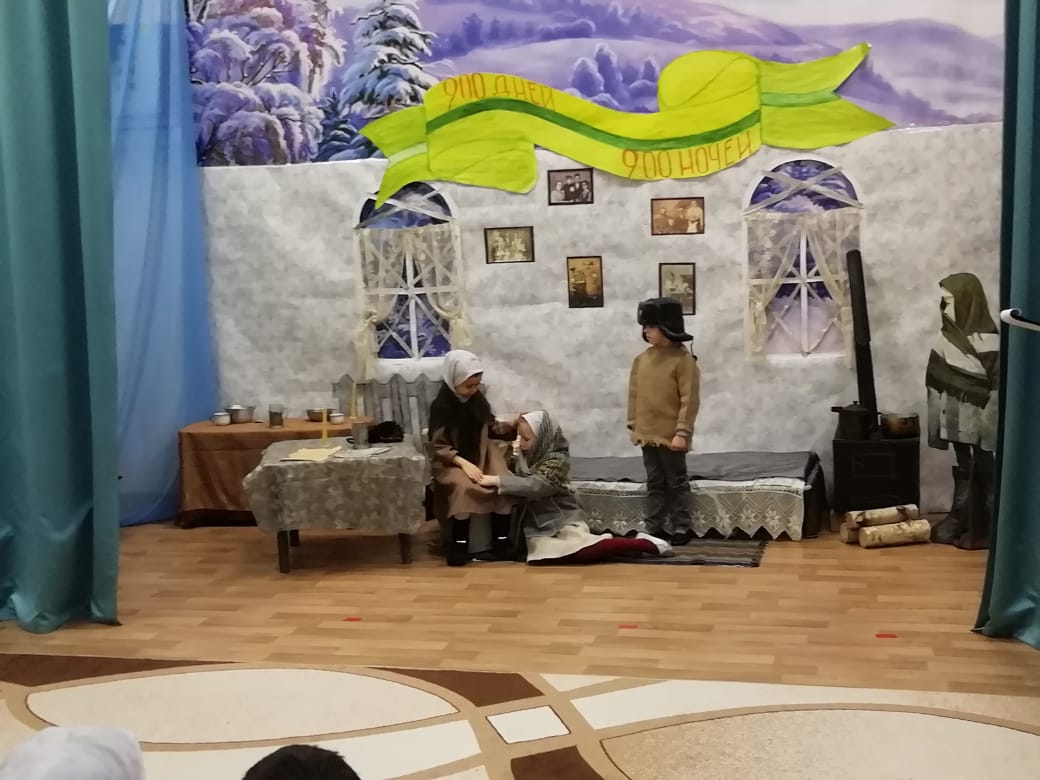 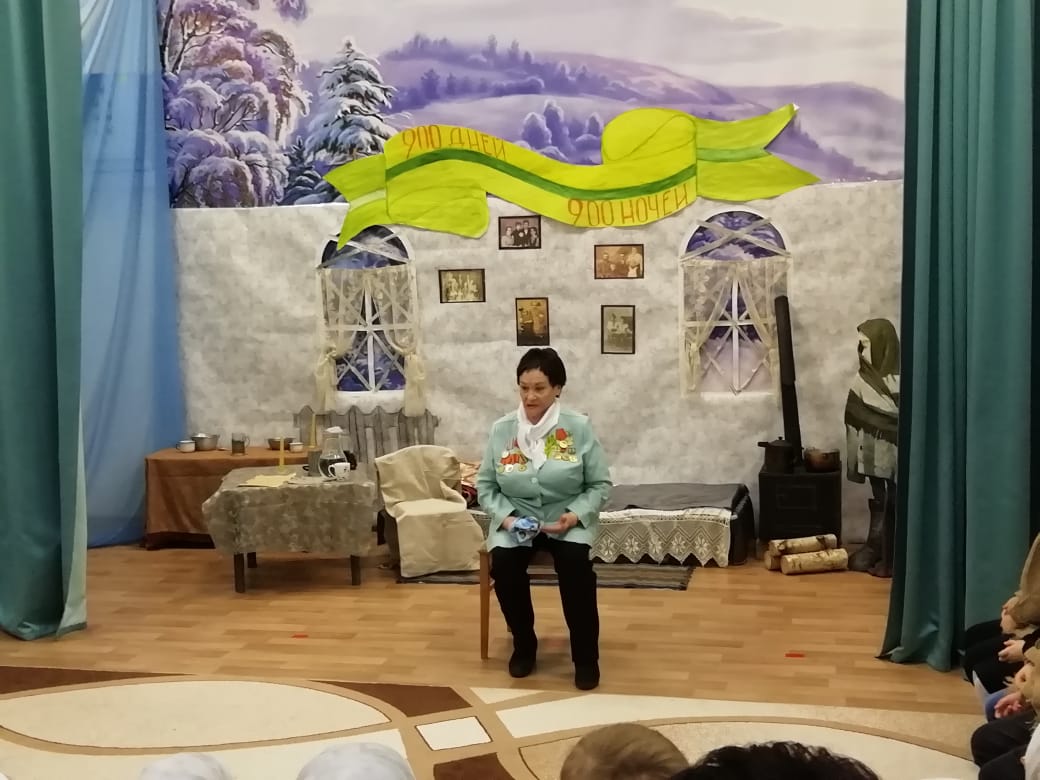 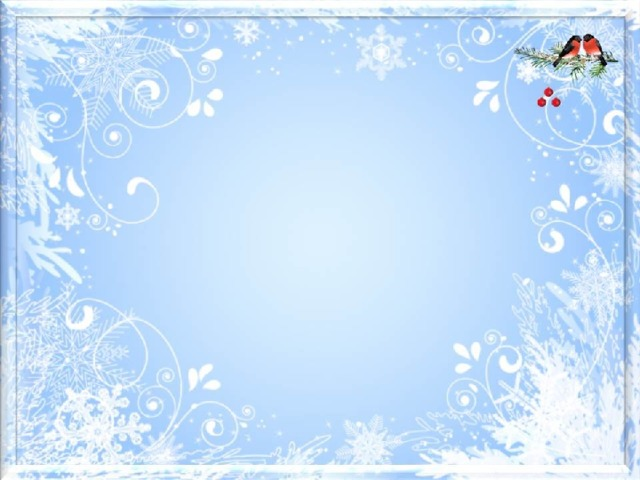 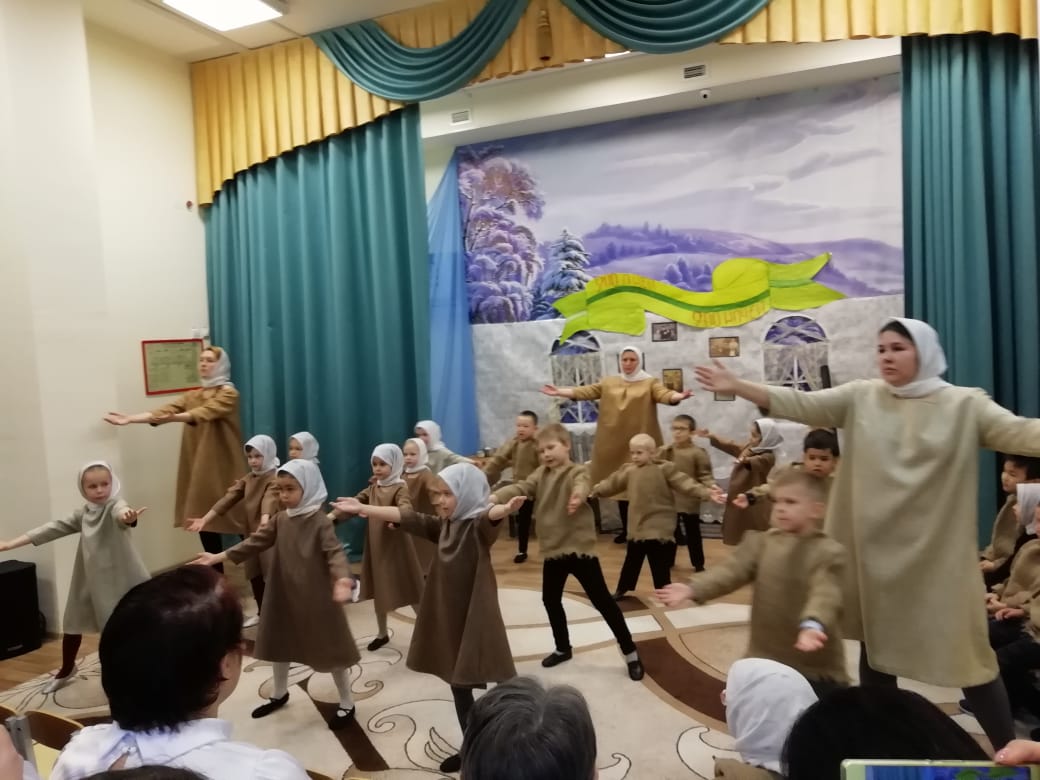 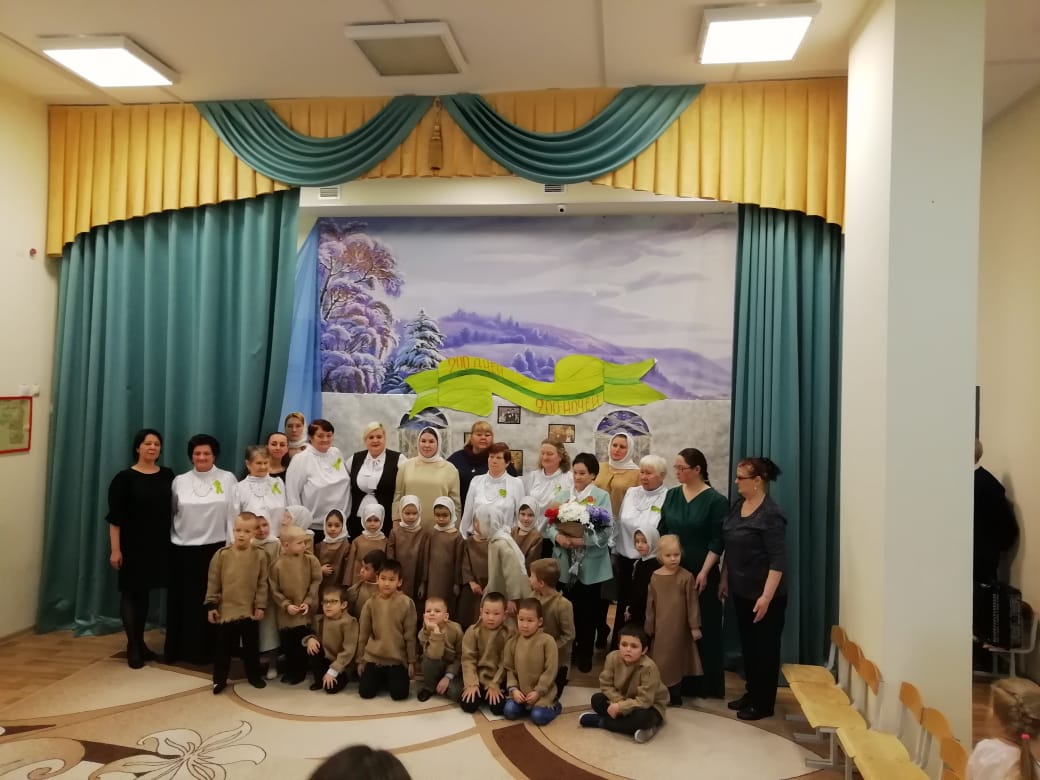 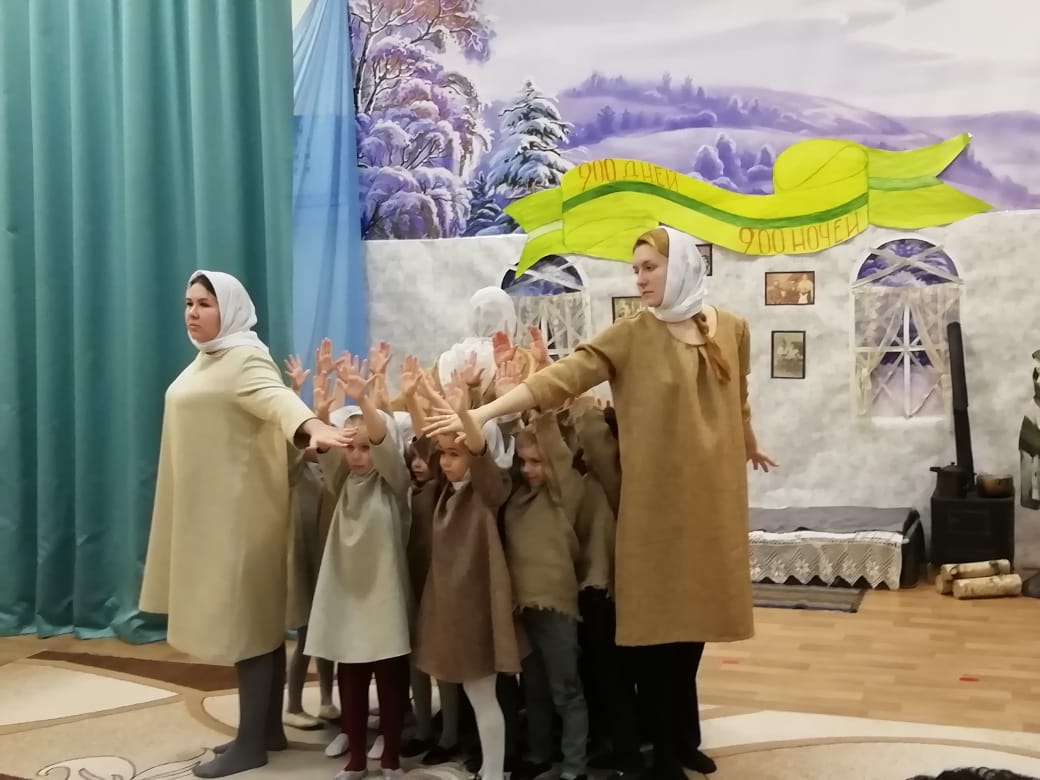 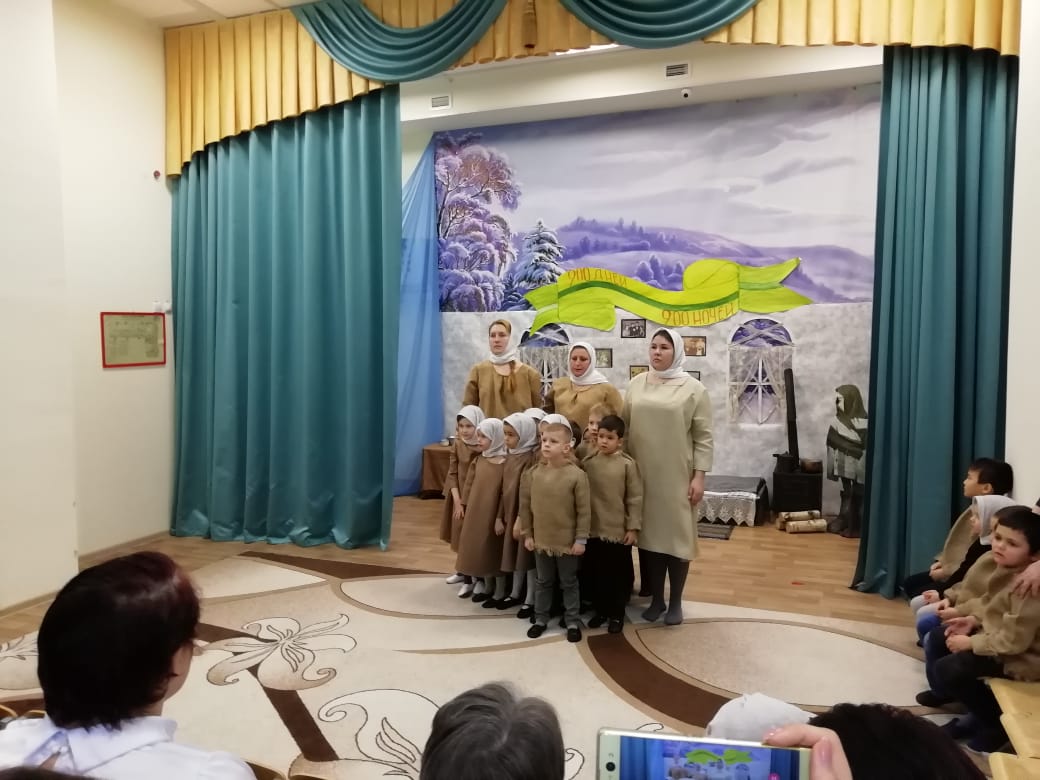 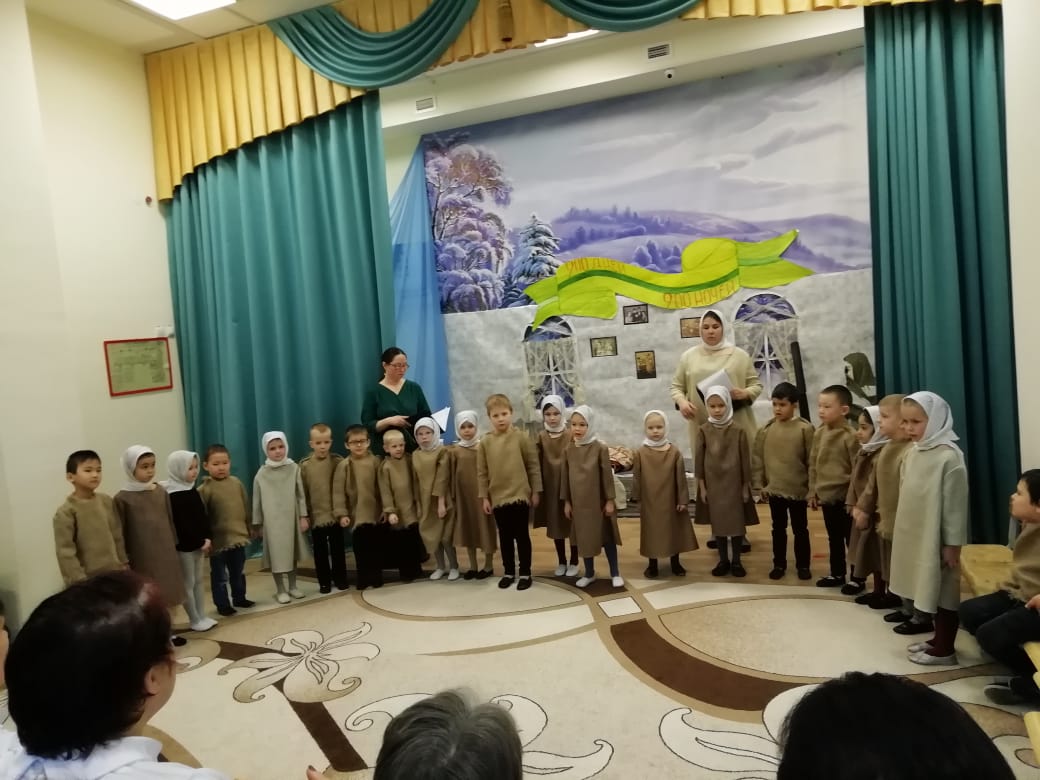 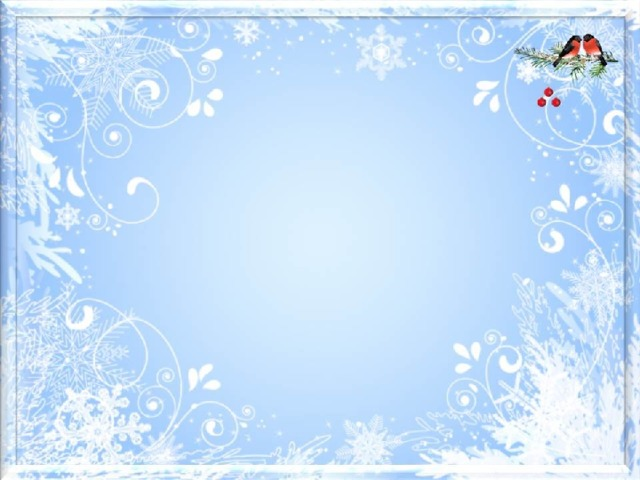 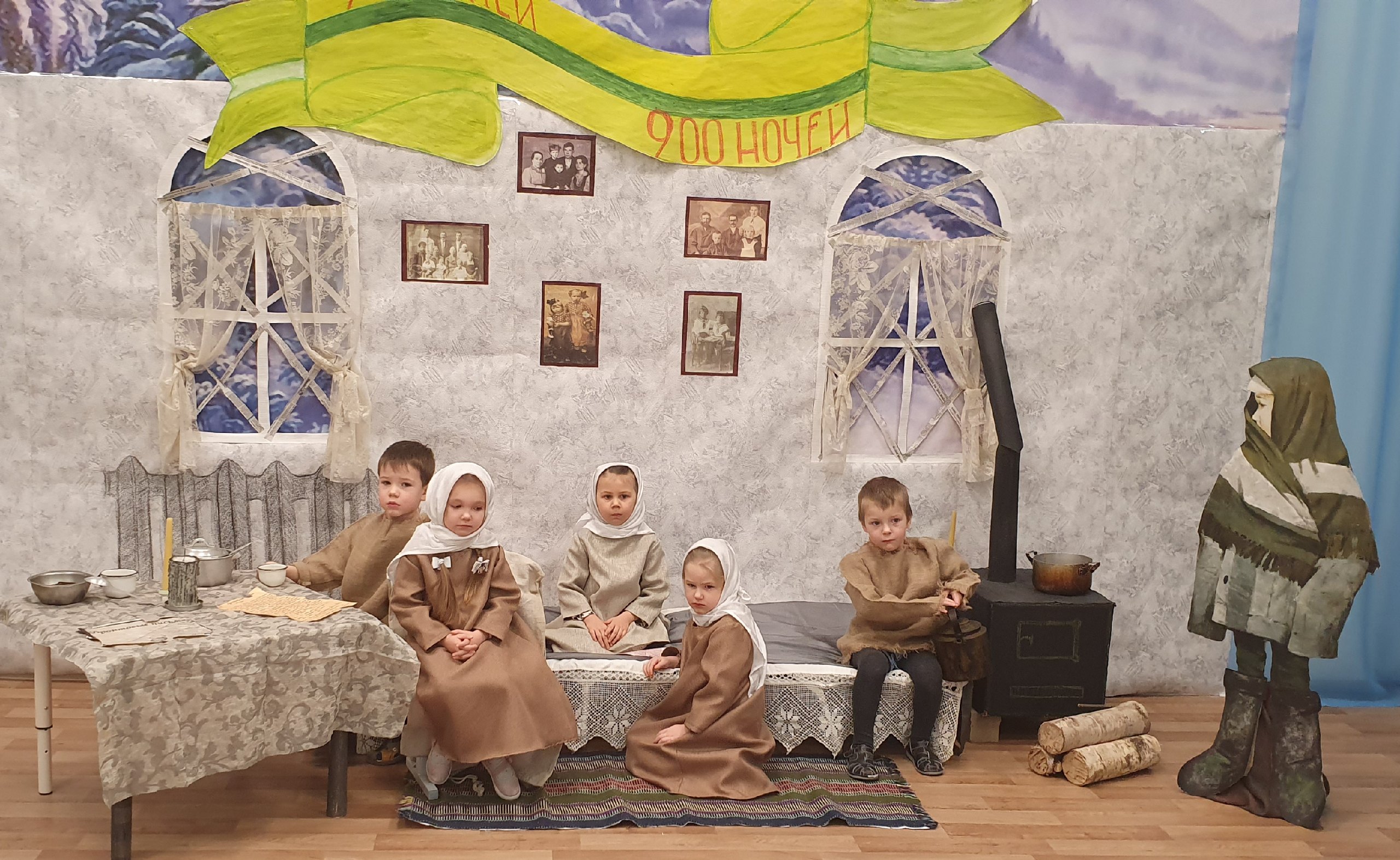 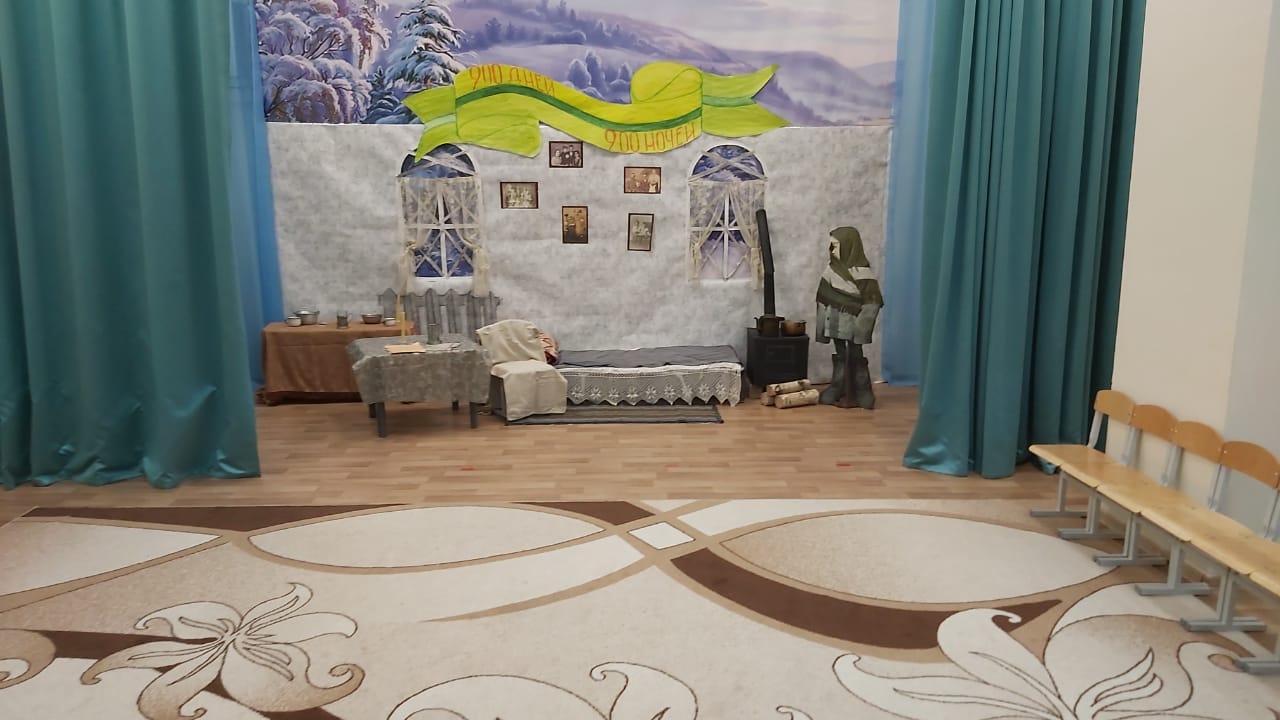 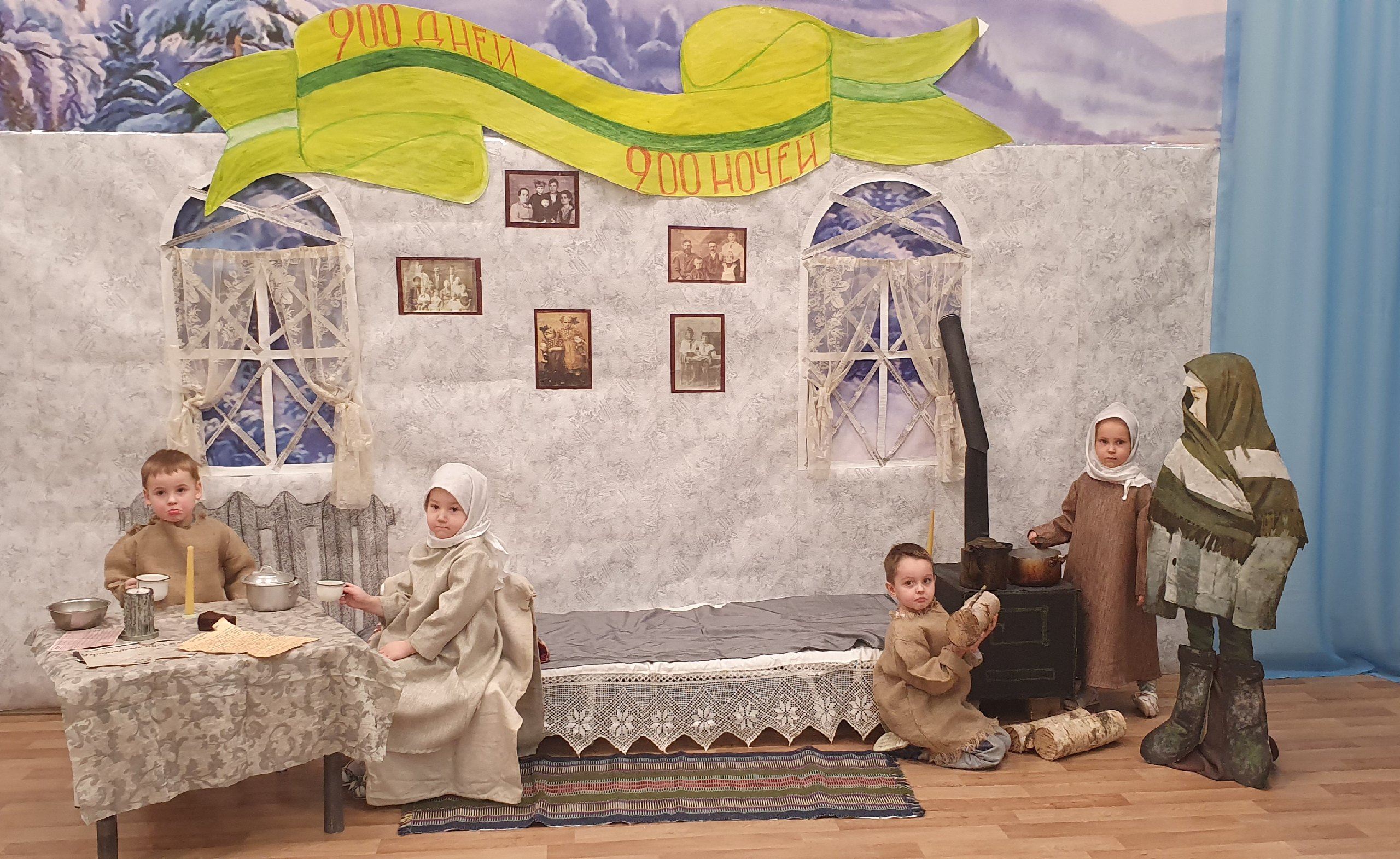 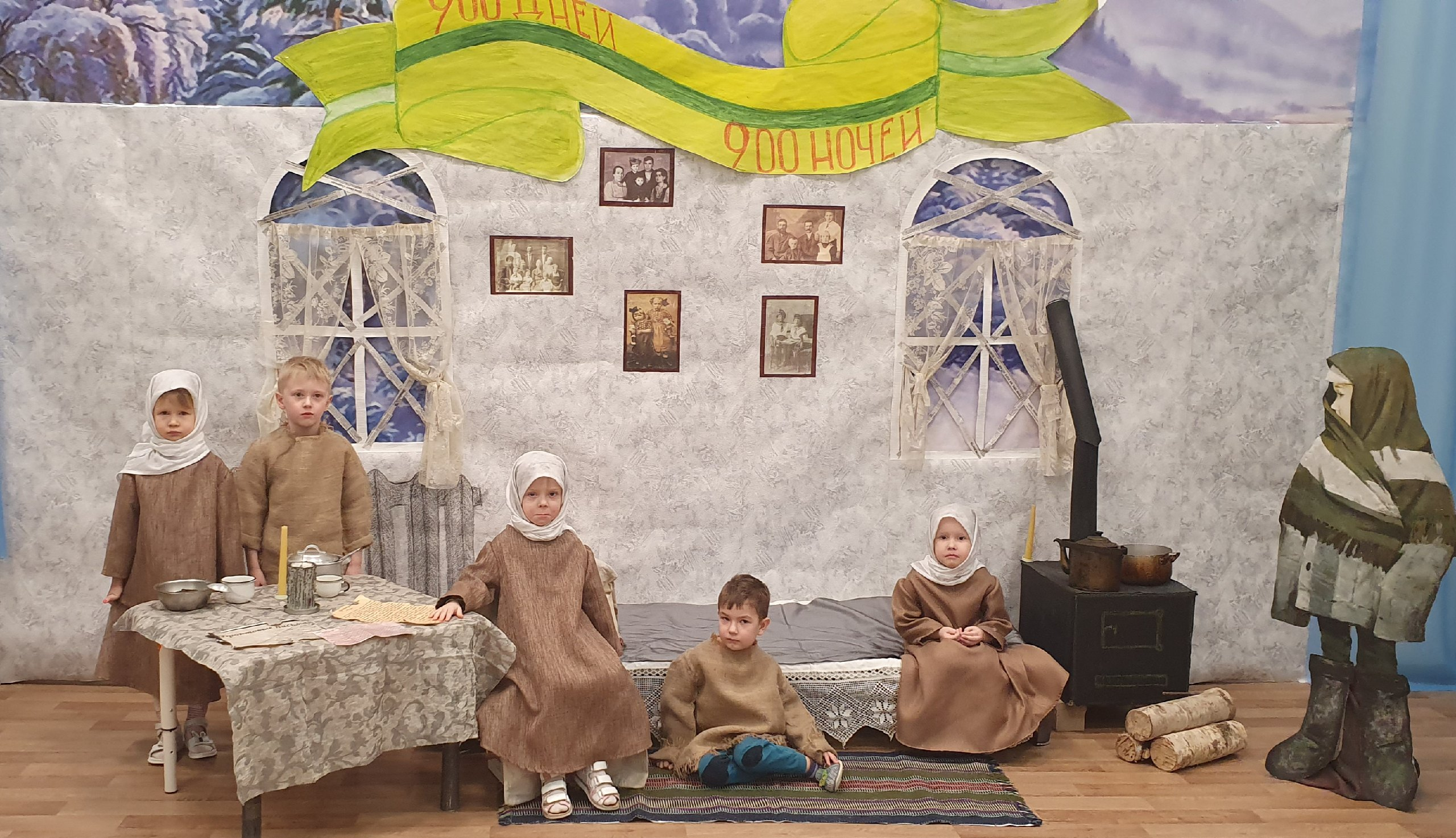 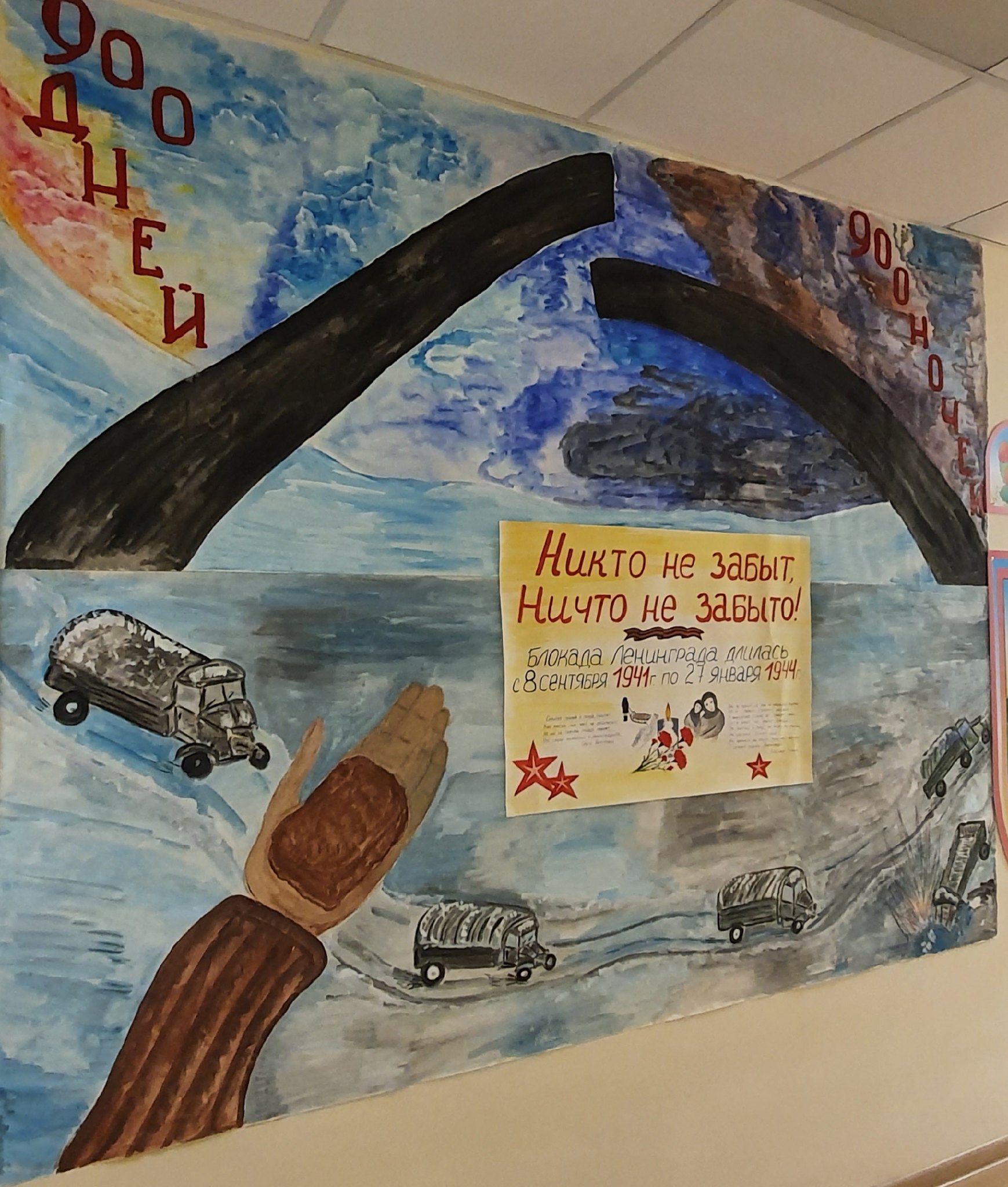 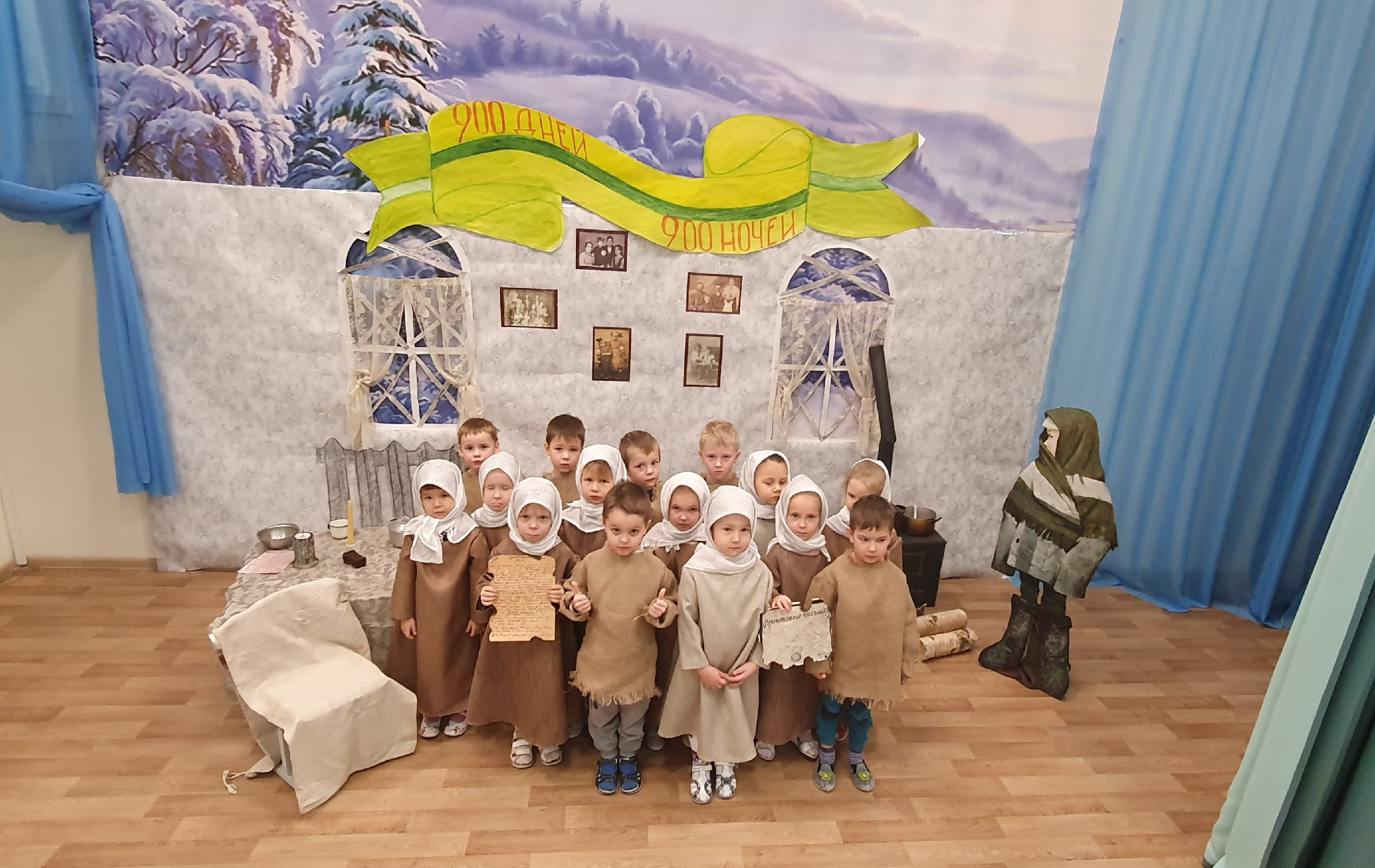 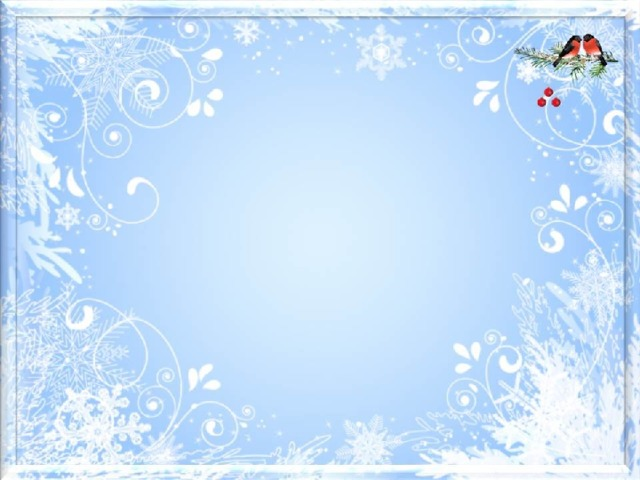 В средней группы прошло развлечения по теме недели 
«Зимний вид спорта»
                     Мы дружные ребята,
                          Пришли мы в детский сад,
                                 И каждый физкультурой
                                             Заняться очень рад!
                                                       Физкультурой мы в саду
                                                                   Много занимались.
                                                                           На зарядке по утрам
                                                                                   Крепли, закалялись.
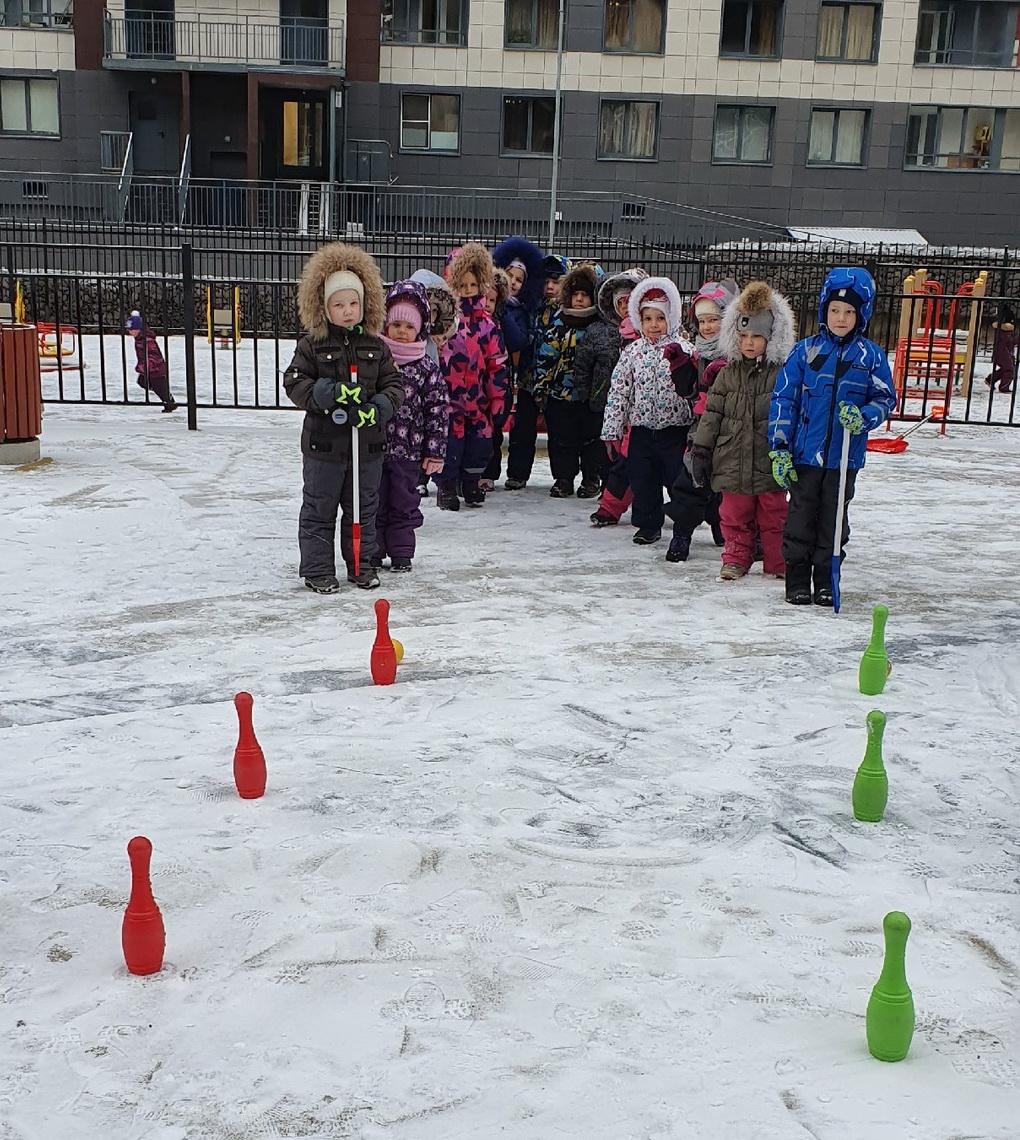 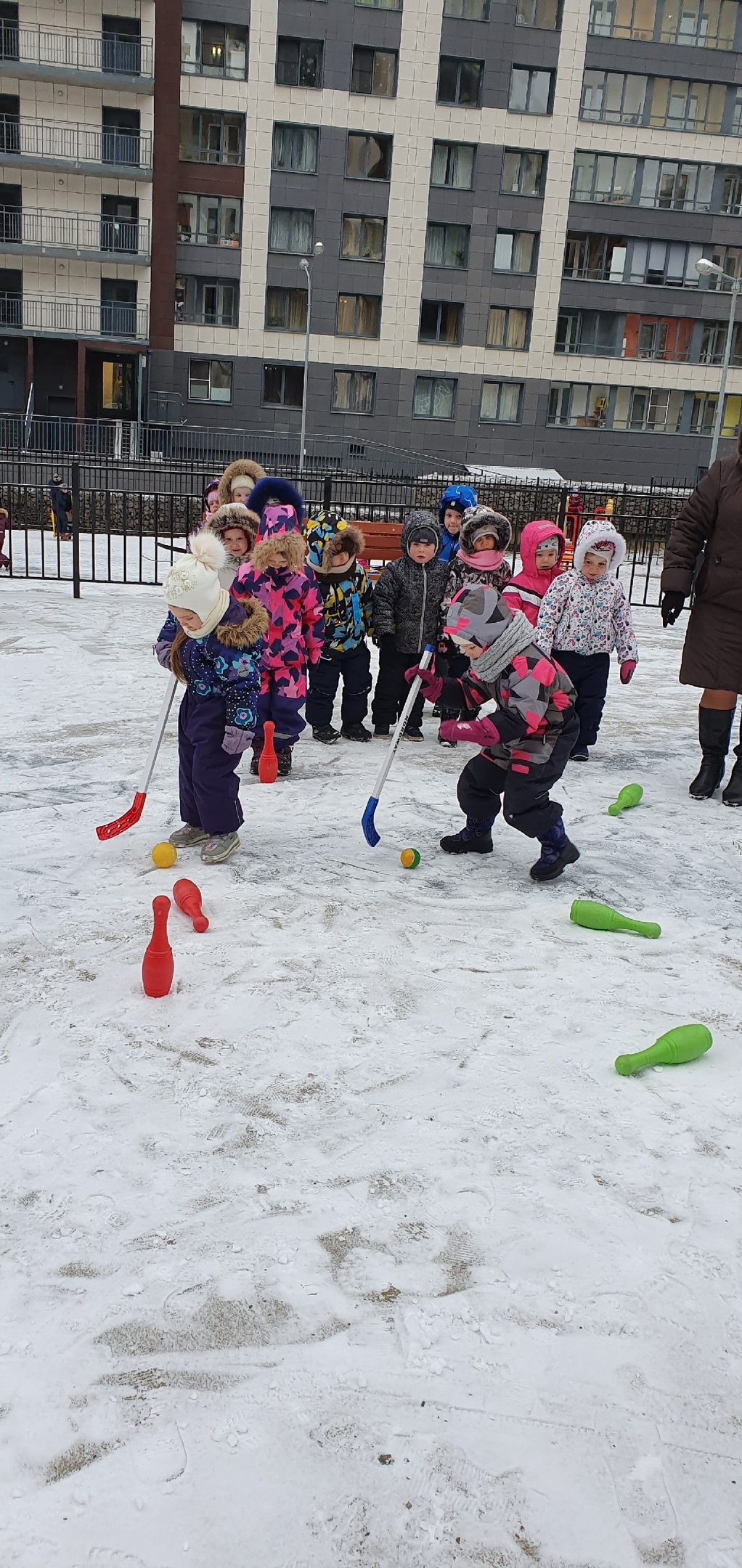 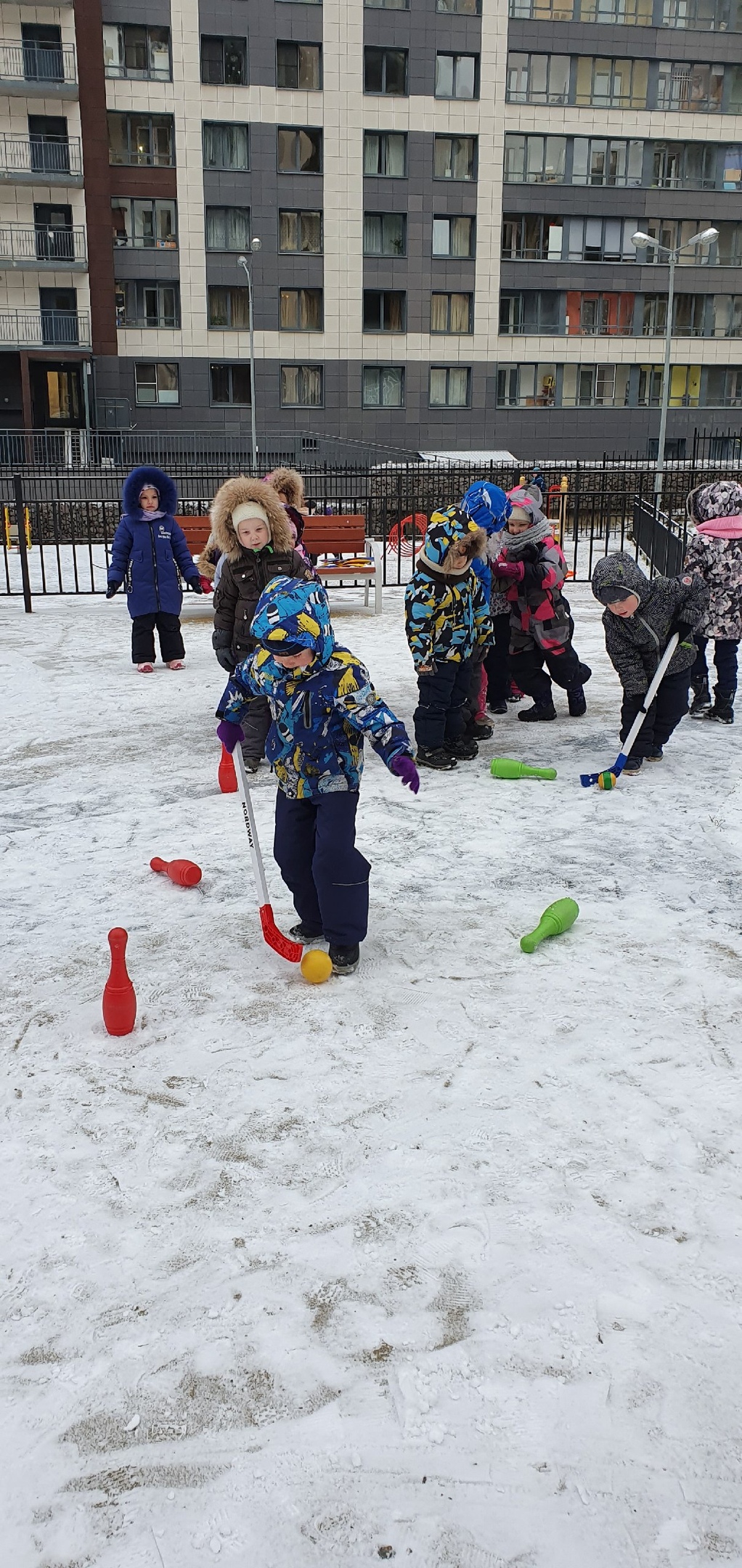 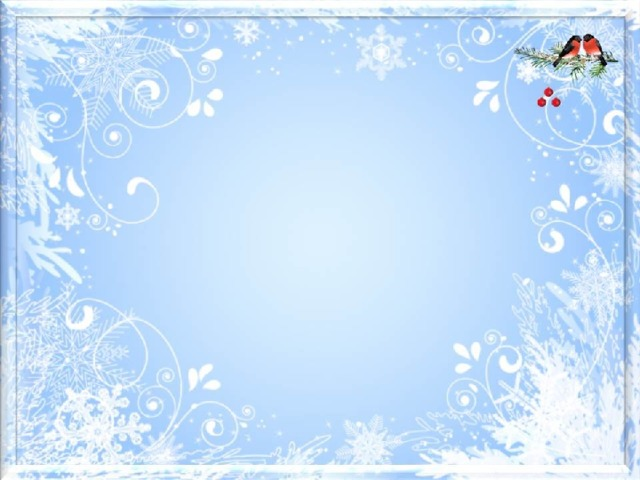 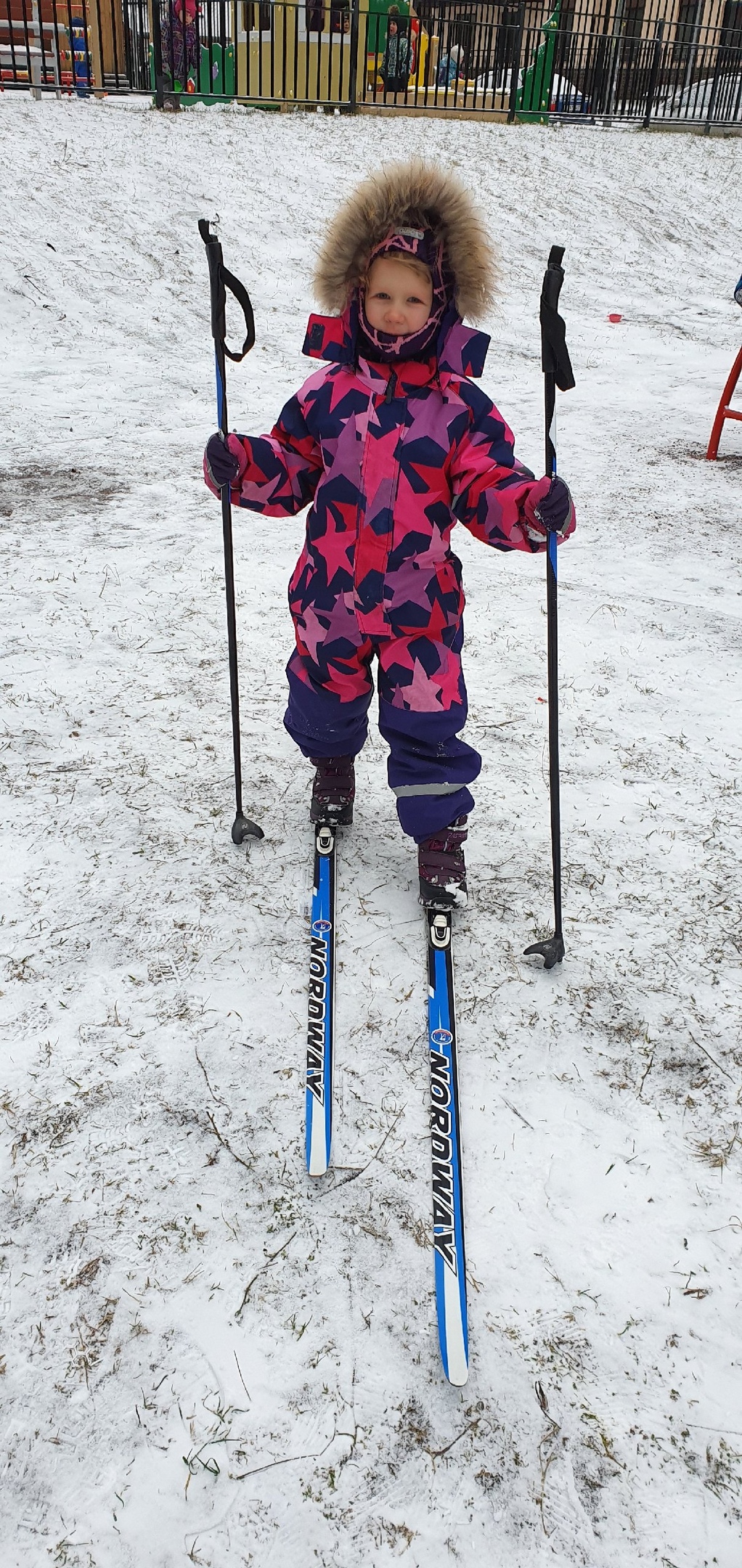 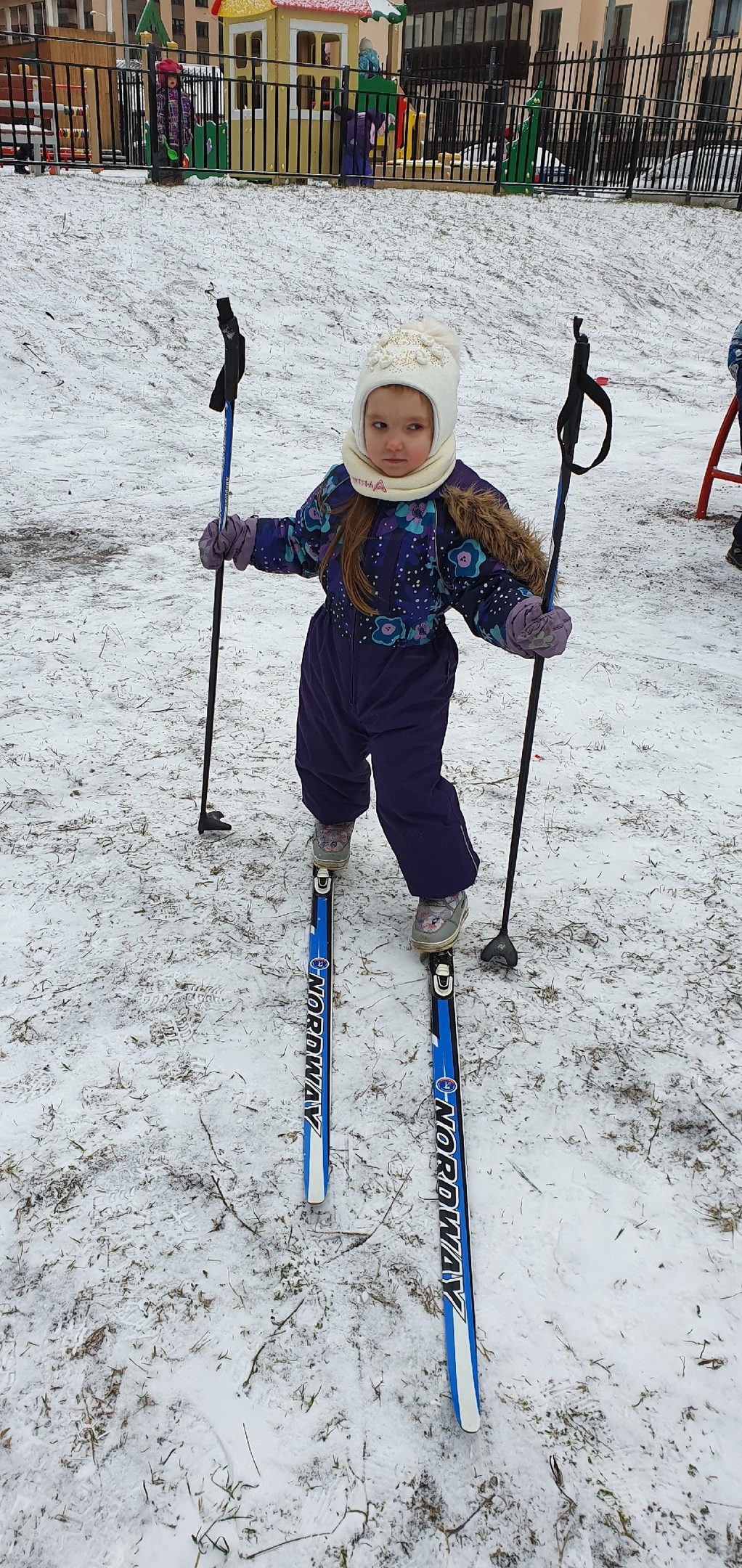 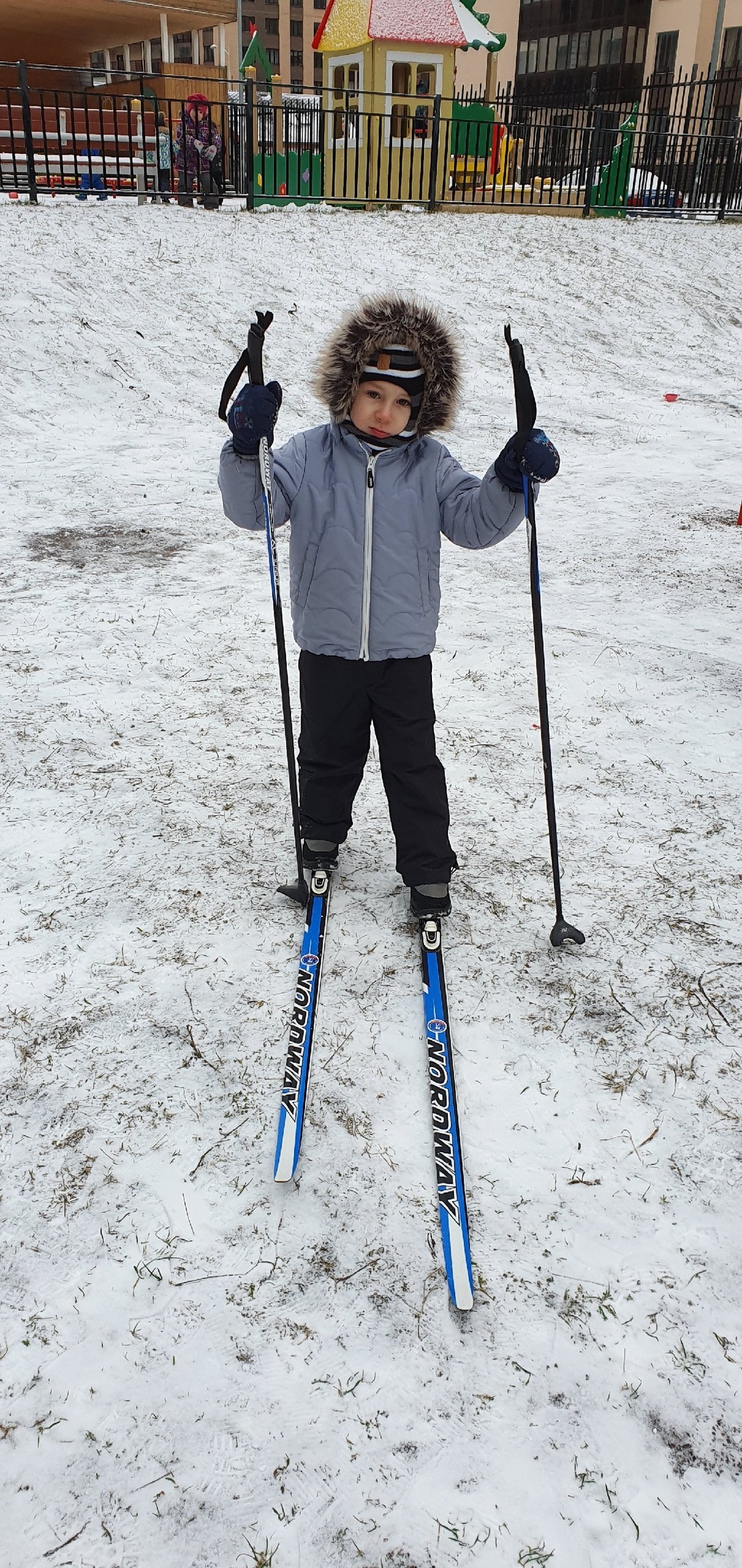 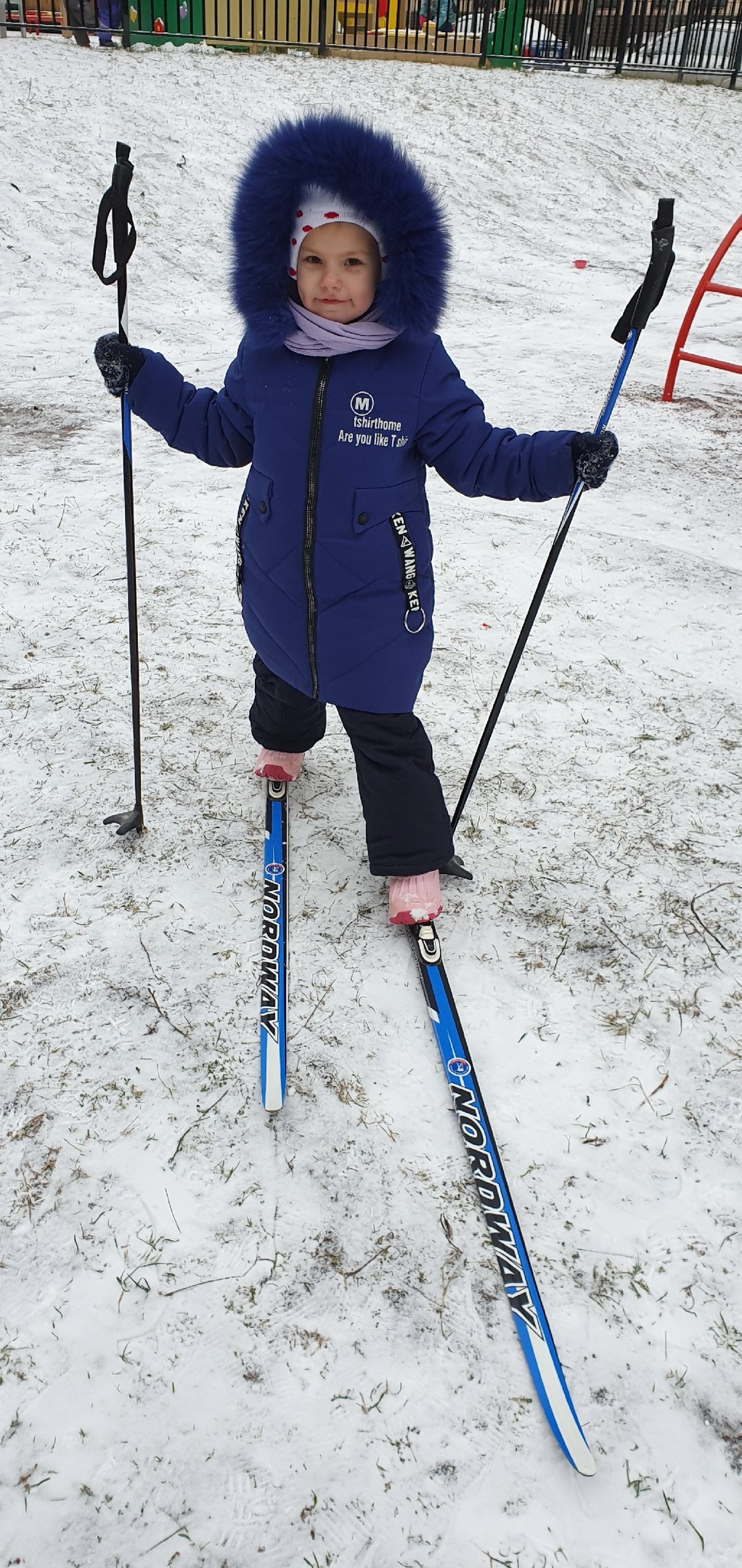 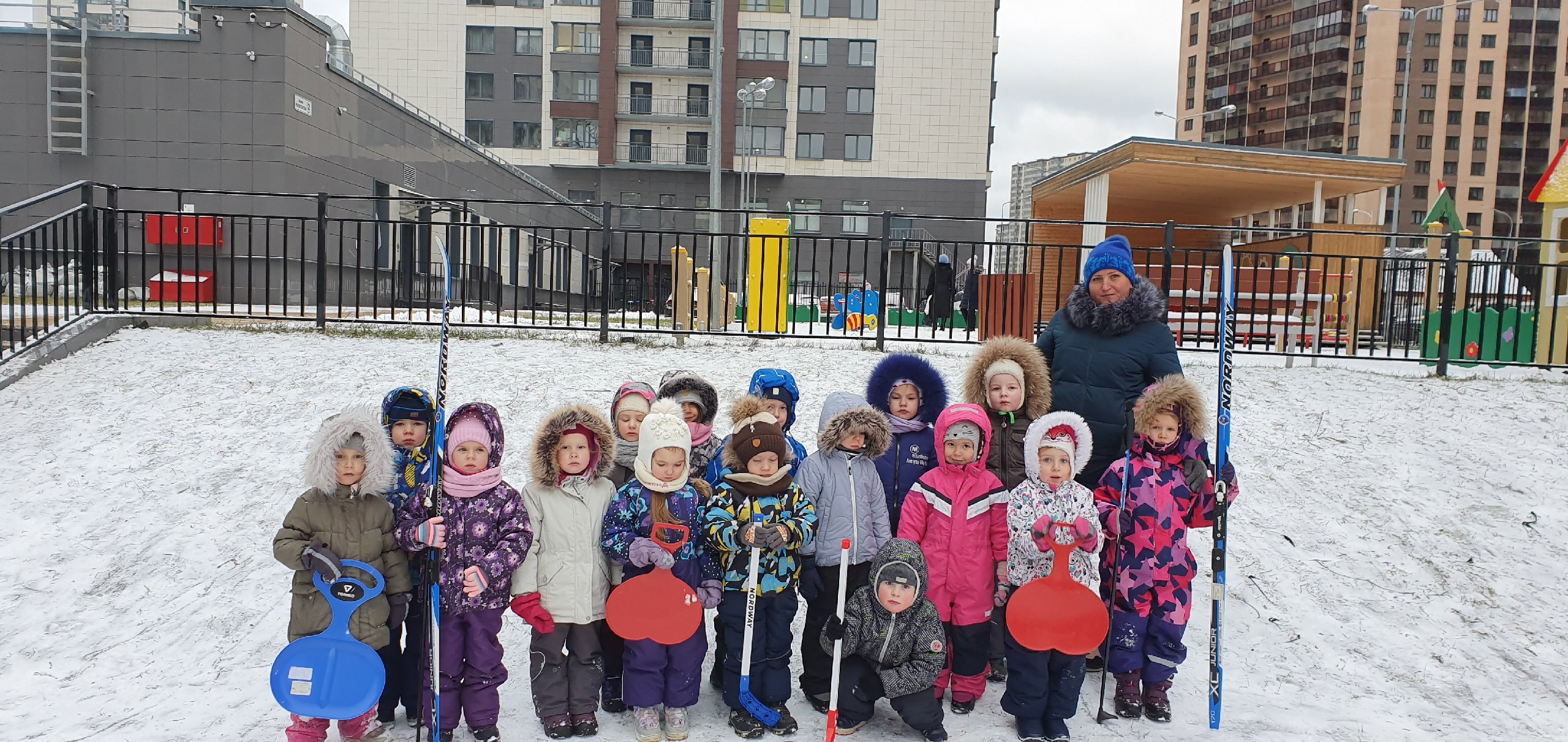 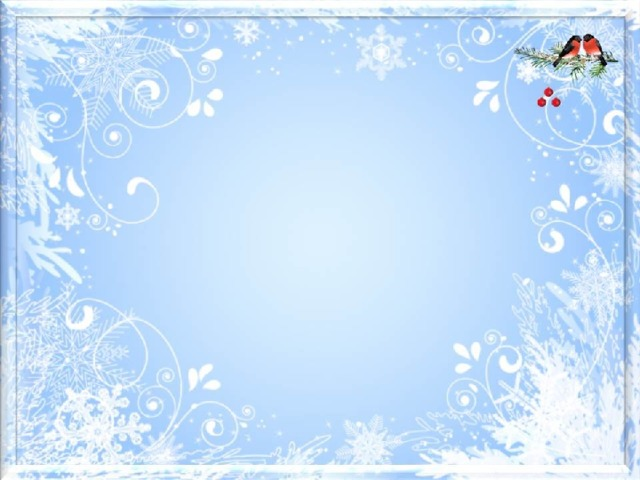 СПАСИБО 
ЗА ВНИМАНИЕ